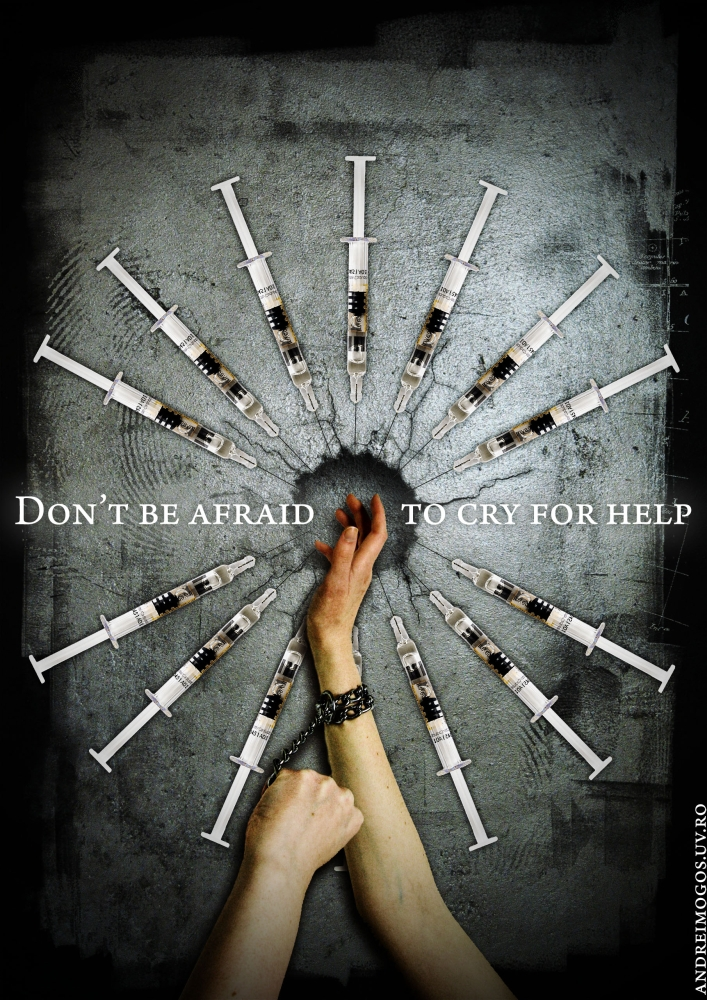 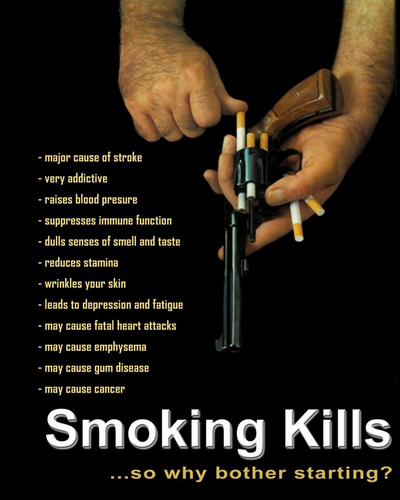 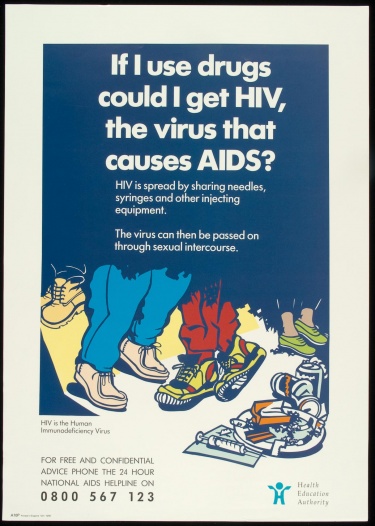 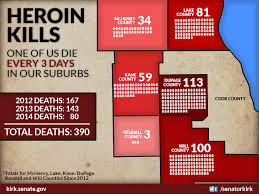 William D. Crano & Eusebio M. Alvaro
Claremont Graduate University
 Hang Pham, VTVI Reporter, Vietnam
Patrick Madayag. PDEA, The Philippines
Juliana Mejia and Katherine Mora, Nuevos Rumbos, Colombia
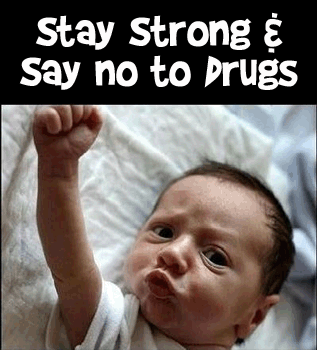 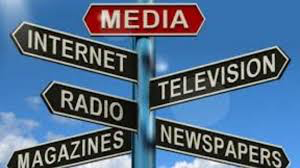 THe Issues
-Mass Media have been irregularly successful in prevention of psychotropic substance use.
-Successful campaigns are of exceptional value.
-Failed campaigns are intolerably expensive.
-Failed campaigns have almost always ignored evidence & have used misguided, “evidence-free, unpersuasive preventive messages.”
2
ISSUP, Media-based Prevention 1/26/2021
Our Goal: Prevention based on PersuasionPersuasive Prevention
We seek to offset prevention failure by disseminating information our trainees need to build persuasion into their efforts – an approach we call persuasive prevention 
In the Claremont program, we are not merely concerned with teaching the basics of persuasion prevention; rather, we seek candidates in positions who can “make things happen” in their communities, states, and ideally, countries
We believe our training will breeds success, so we require a prevention program with a high likelihood of success ready to field immediately upon program completion
3
ISSUP, Media-based Prevention 1/26/2021
Our (usual) Training Process
Rigorous in-class graduate-level training at Claremont Graduate University for 6-7 hours per day, 6 days/week, for three weeks; tests in AM on prior night’s readings, etc.
Three in-class courses: 
Introduction to Prevention Science, Theories of Prevention, and Persuasion Applied to Prevention –e.g., we examine a theory of persuasion and develop applications of the theory to a prevention issue relevant to their specific concerns
Three-month UPC Media-based distance training
Weekly meetings of 3 hours, professionally moderated; and trainees develop their projects for implementation at home
Final Capstone week at Claremont, polish projects, review, more review, certification test, graduation and celebration
4
ISSUP, Media-based Prevention 1/26/2021
Some Of the theories we have covered in past trainings to Integrate Persuasion & Preventioncourses 2 & 3
Health Belief Model
Theory of Reasoned Action
Social Cognitive Theory
Transtheoretical (stages of change) model
Psychological Reactance Theory
Attribution Theory
IIFF Model
Gain/Loss Frame Approach
Deviance Regulation Theory
Vested Interest Theory
Leniency Contract Theory
Ambivalence
Context/Categorization Theory
Two-step flow of communication model
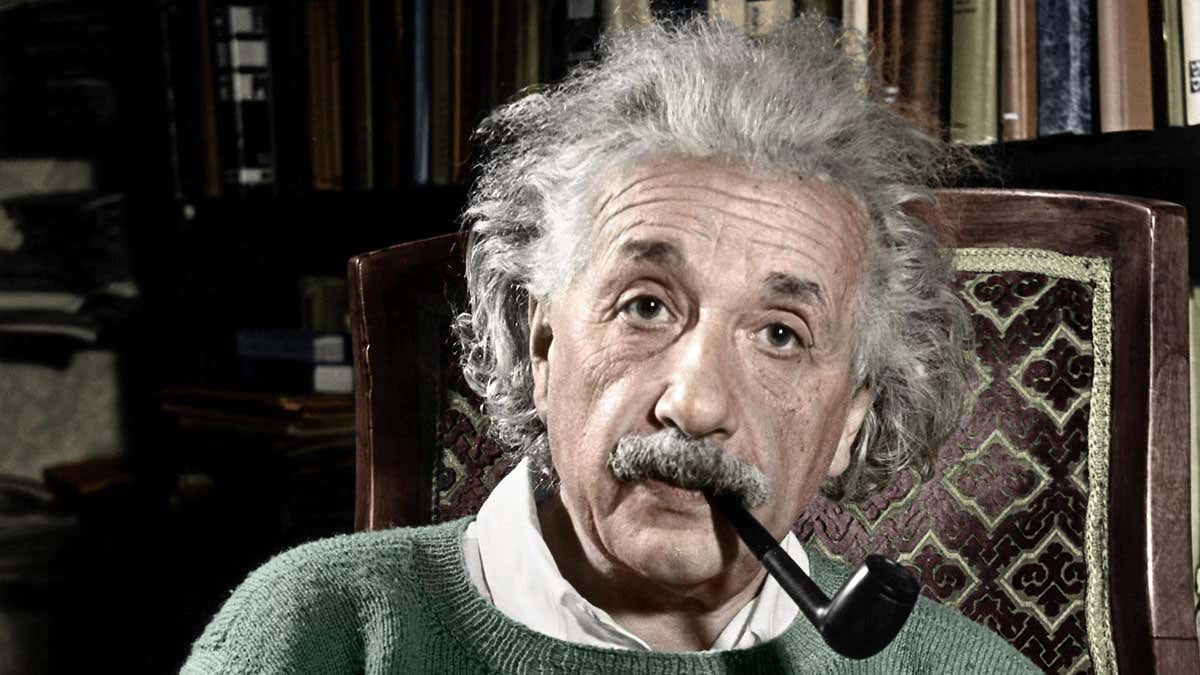 ISSUP, Media-based Prevention 1/26/2021
5
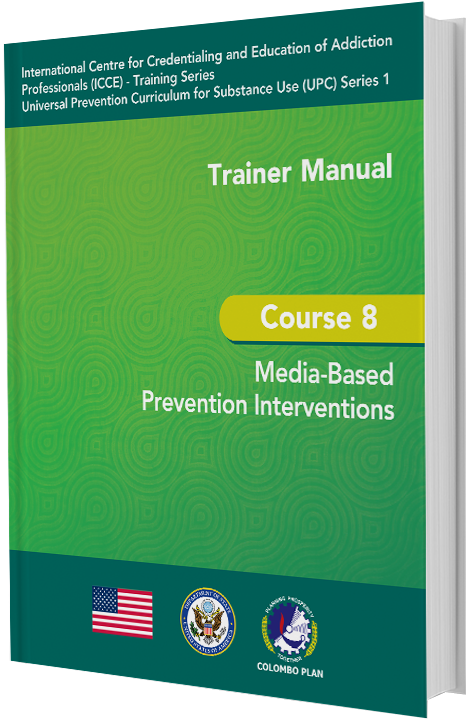 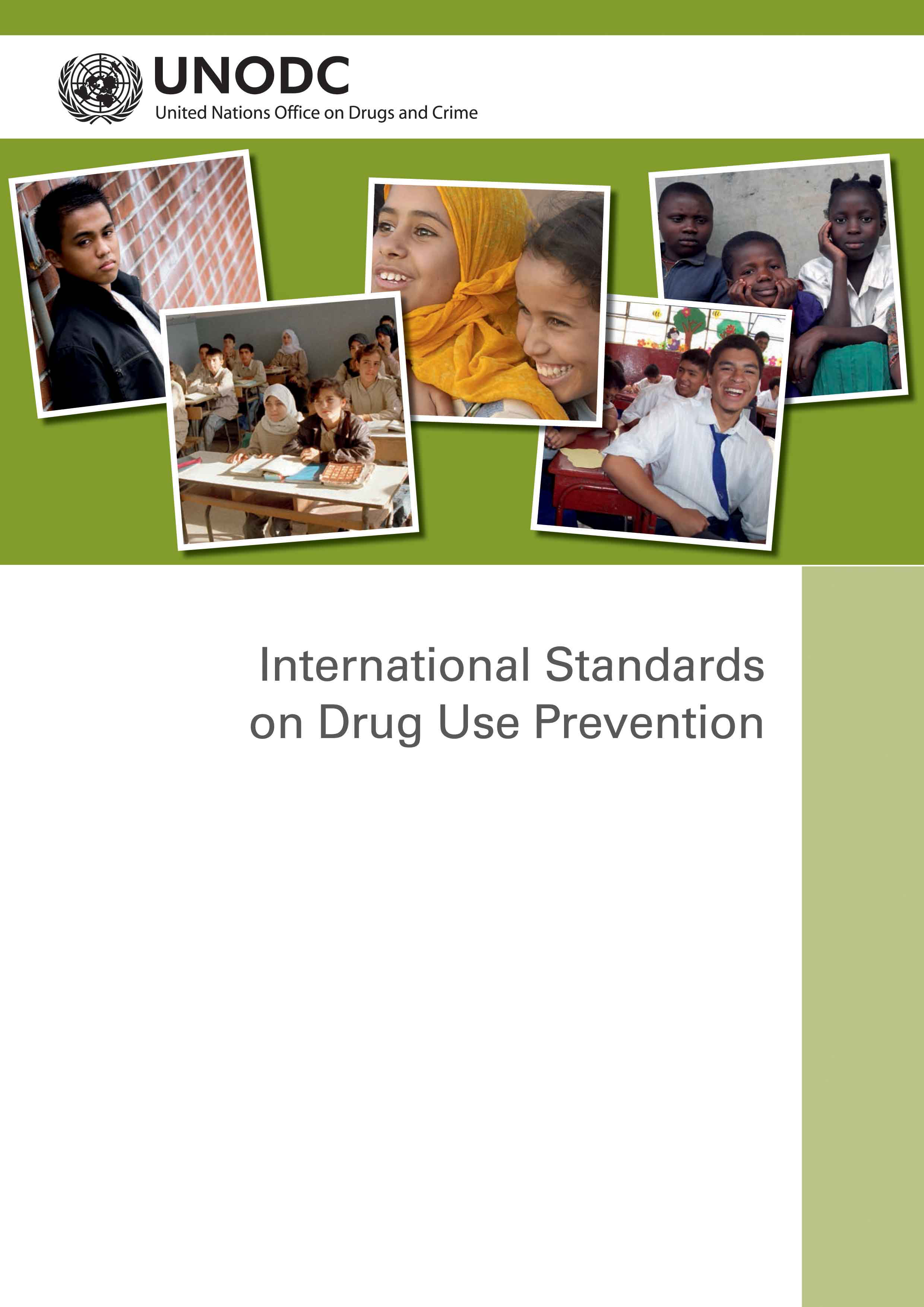 Our Translation of the vast literature of Persuasion to applied application in developing Persuasion messages:   The EQUIP Model
The Problem: often, our popular prevention theories operate at too high a level of abstraction
They tell what to do, but not how to do it
We require theories of the “middle range,” as Robert Merton argued many years ago
EQUIP highlights the key message features for successful media-based persuasion
It is flexible enough to be integrated for use in most prevention models 
It is based on a strong evidence base established over 60 years of research on persuasion
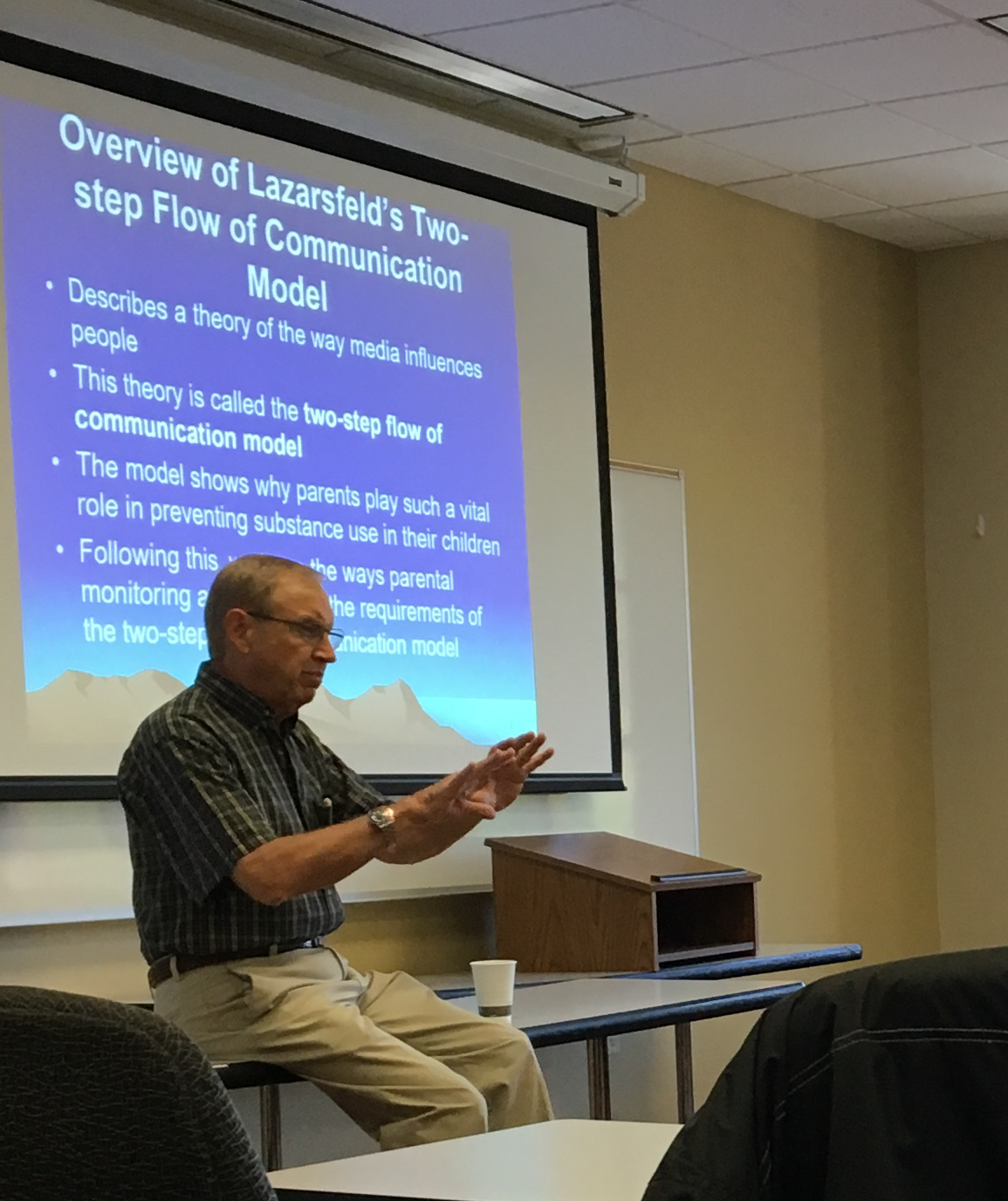 6
ISSUP, Media-based Prevention 1/26/2021
The Central Action Components of the EQUIP Model
To succeed, your persuasive message must
Engage: Attract and maintain attention of your audience throughout presentation
Question: Raise question in mind of receiver about their pro-drug attitude 
Undermine: Destabilize the contrary (held) attitude 
Inform: Provide plausible replacement of existing belief
Persuade: Provide incentives for agreement with your message
Most models fail on one or many of these factors, to their detriment – consider most messages: how many incorporate all these evidence-based to induce attitude change?
7
ISSUP, Media-based Prevention 1/26/2021
Building on the EQUIP, when designing our persuasive message, we learn how to:
Make resistance difficult, impossible, or apparently unnecessary
Target or tailor the persuasive message to the susceptibilities of the audience
Engage parents when dealing with adolescent audiences– Parents are credible sources and they want to help
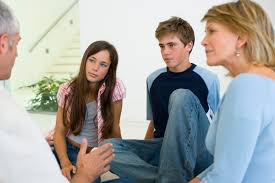 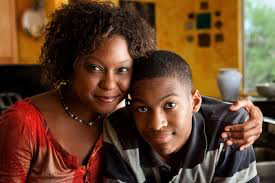 8
ISSUP, Media-based Prevention 1/26/2021
And now you will hear from our 2018 and 2019Claremont Graduate University Advanced Certificate Graduatesfrom The Philippines, Vietnam, and Colombia
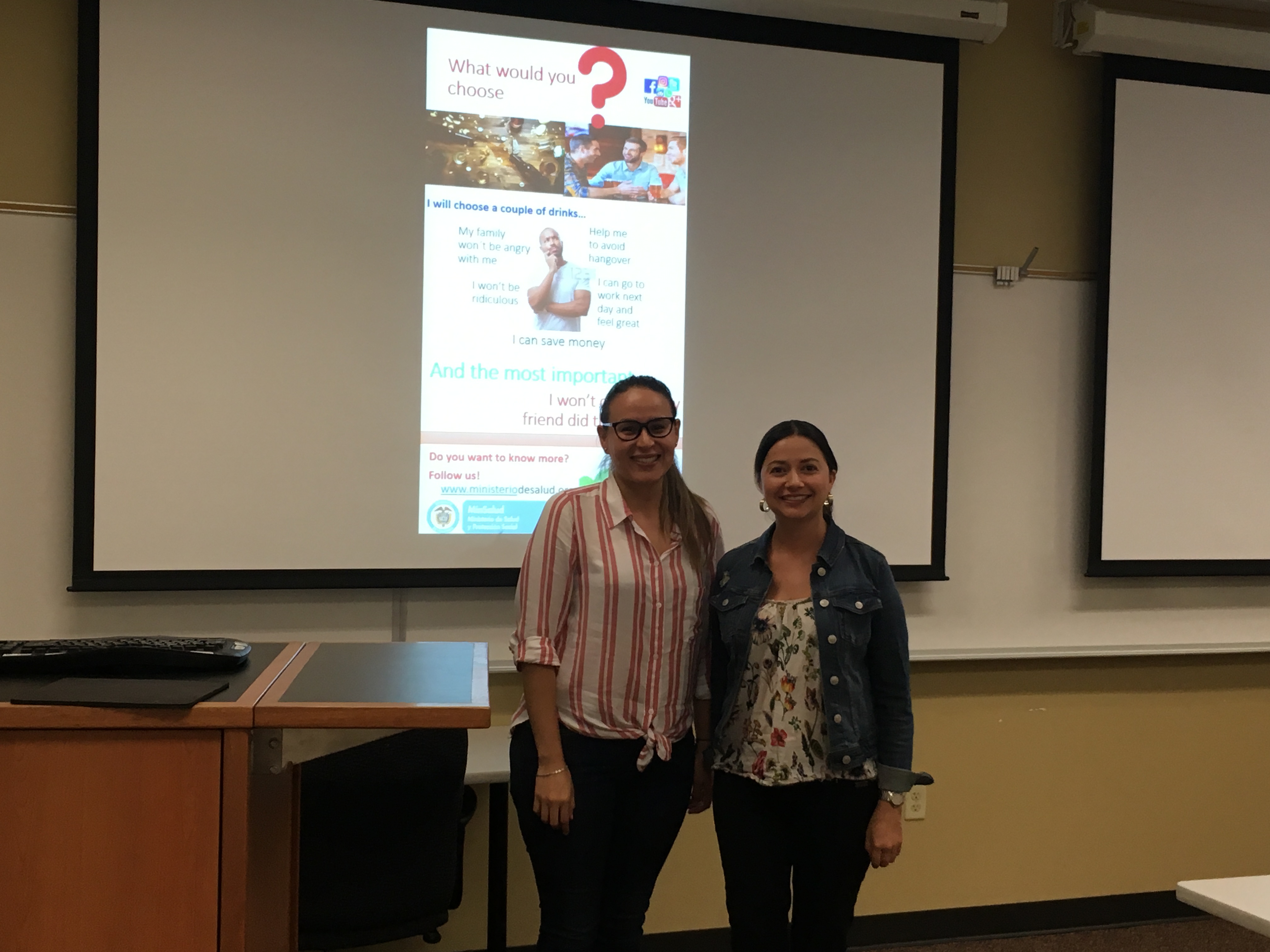 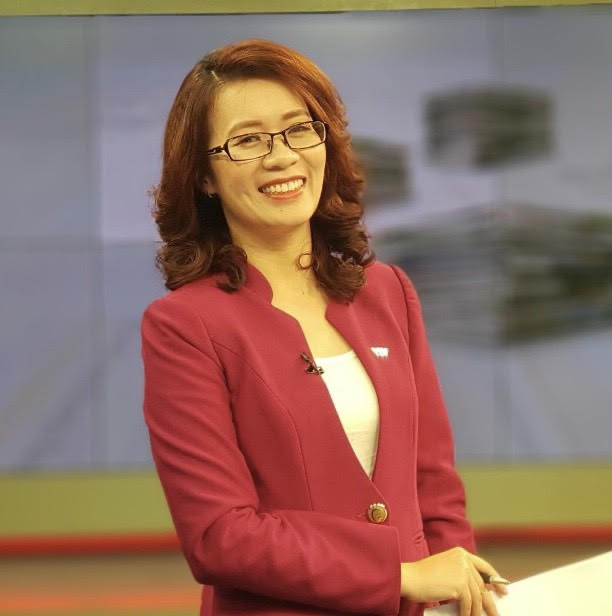 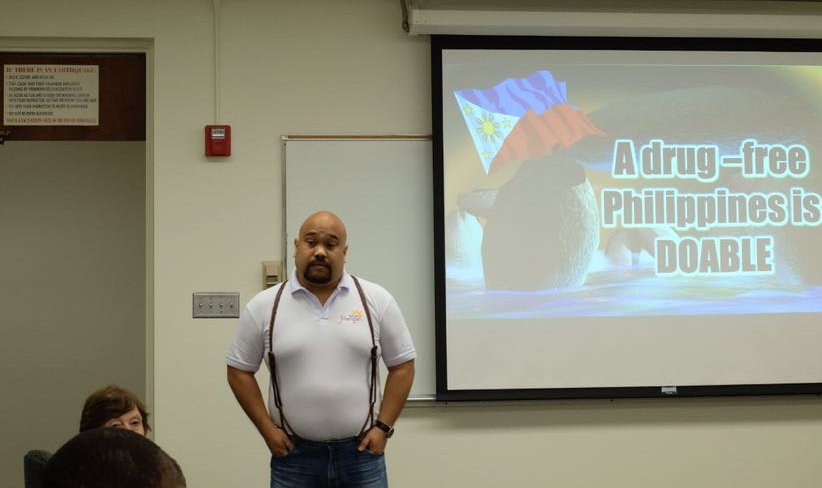 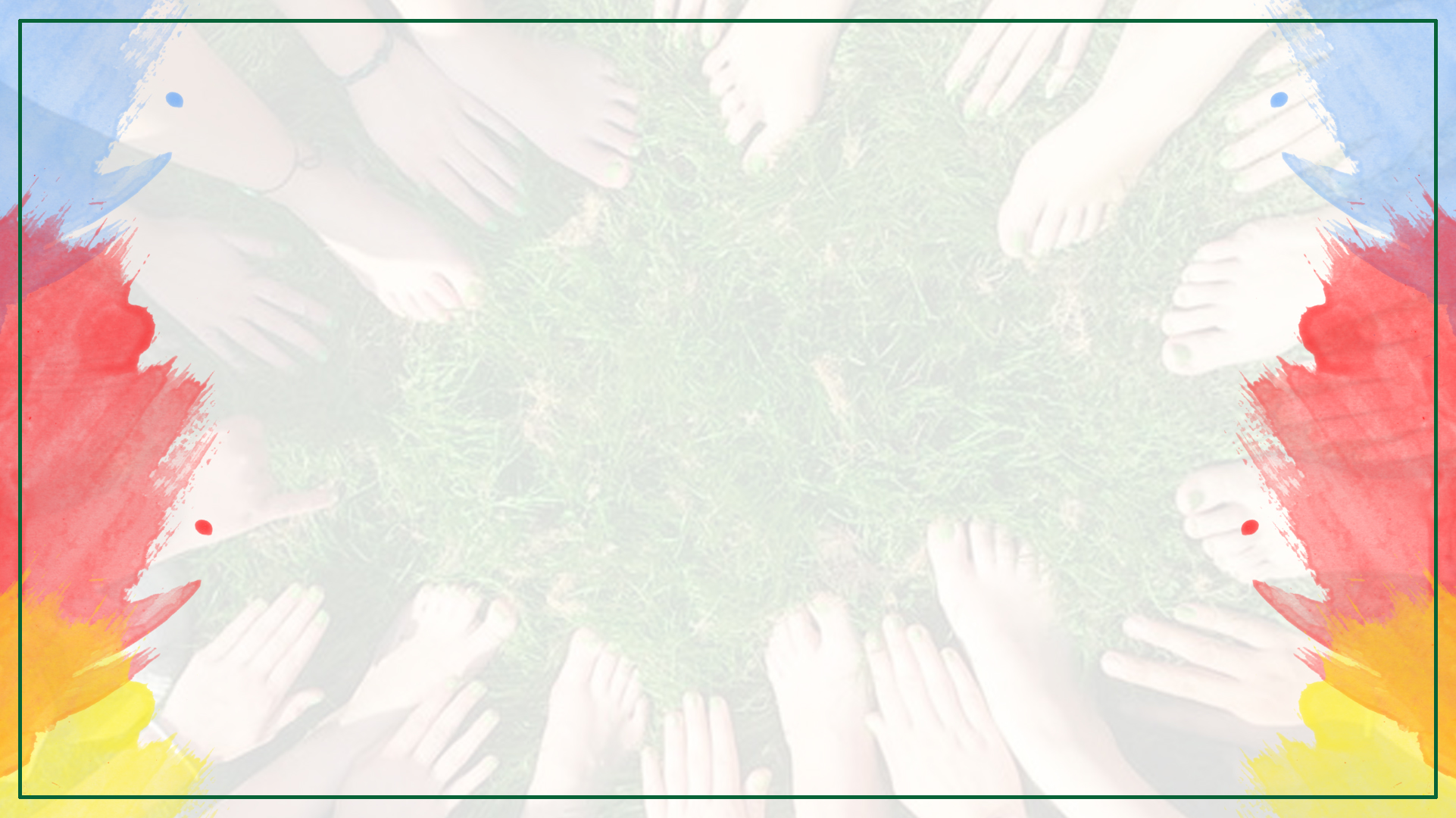 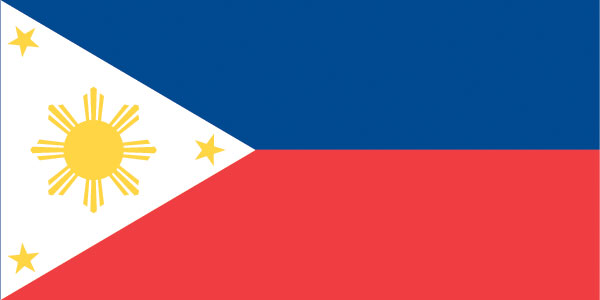 Prevention Activities in the Philippines 
Application Scientific Theories and Models acquired during the Media Based Drug Prevention Program in Claremont Graduate University
10
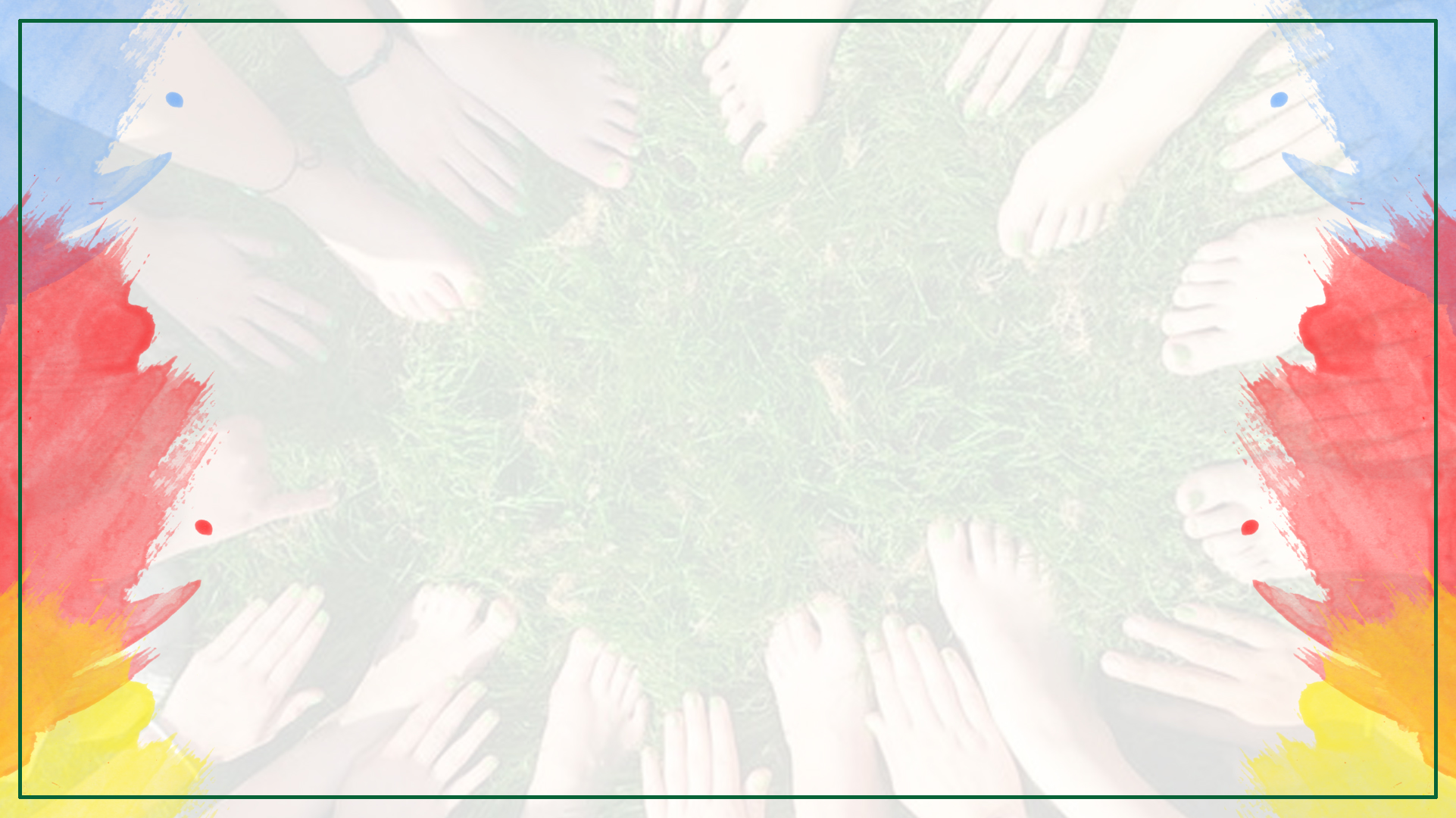 Implemented:
PDEA Drug Abuse Prevention Education Animated Video for the Generation Z “Tara na Kaibigan (Onward My Friend)”
Comics on Drug Free Workplace 


Pending:
Training Security Guards as Partners Anti-Illegal Drugs Advocacy
11
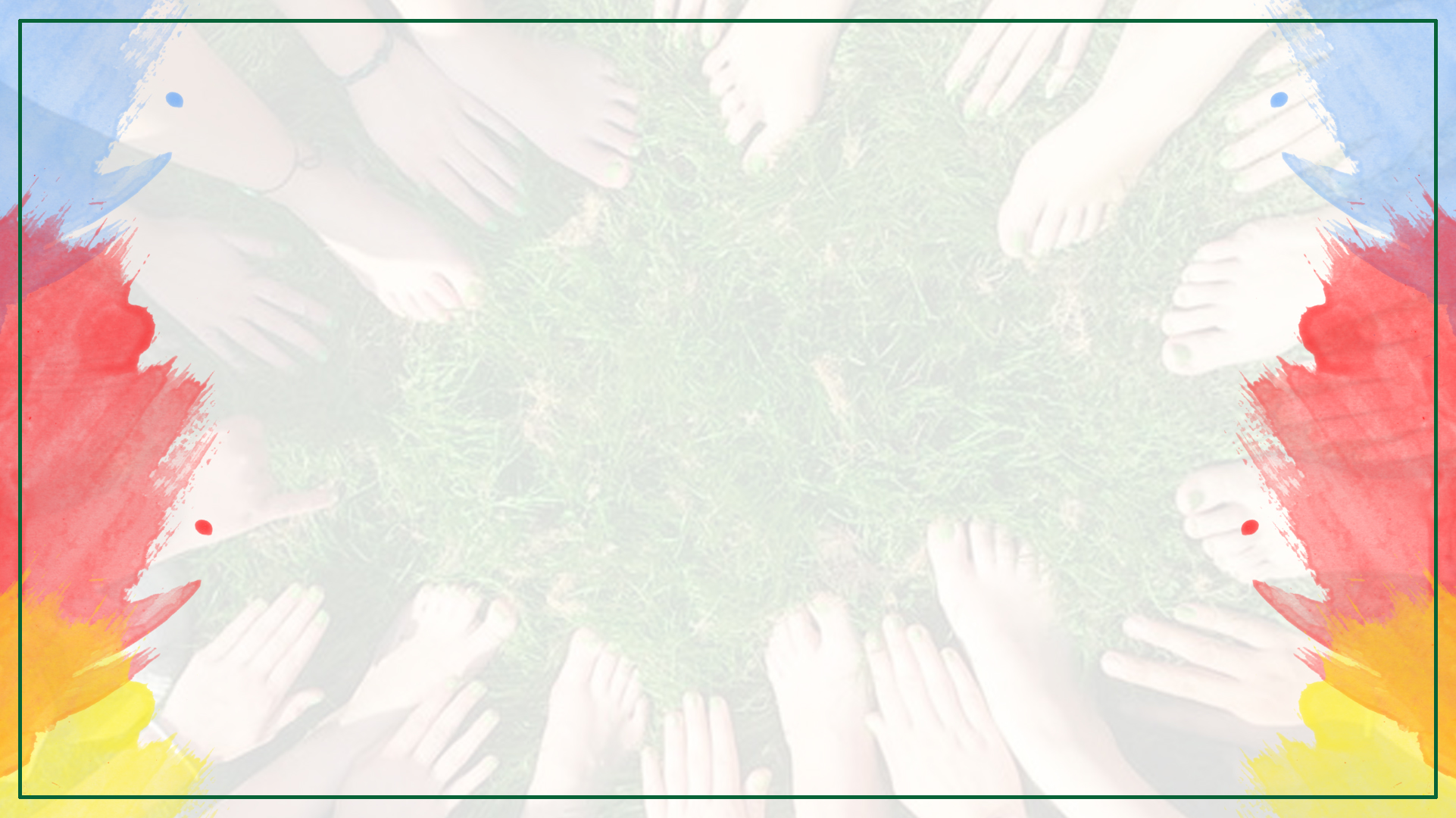 1) PDEA Anti-Drug Animated Video
Objective:
 
To persuade Generation Z to stay away from activities involving illegal drugs. 
 
Background:
 
Generation Z comprise 40% of the all Filipinos that makes them significant just by their sheer number. They were born from 1996 to 2015 (4-23 y.o.). 

Utilization of Evidence Based Practice (EBP) as a requirement by the Bureau of International Narcotics and Law Enforcement Affairs (INL) of the U.S. State Department. 

Application of the The EQUIP Model and Two-step Flow of Communication Model

Consulted with Dr. William Crano

Subjected to test audience
12
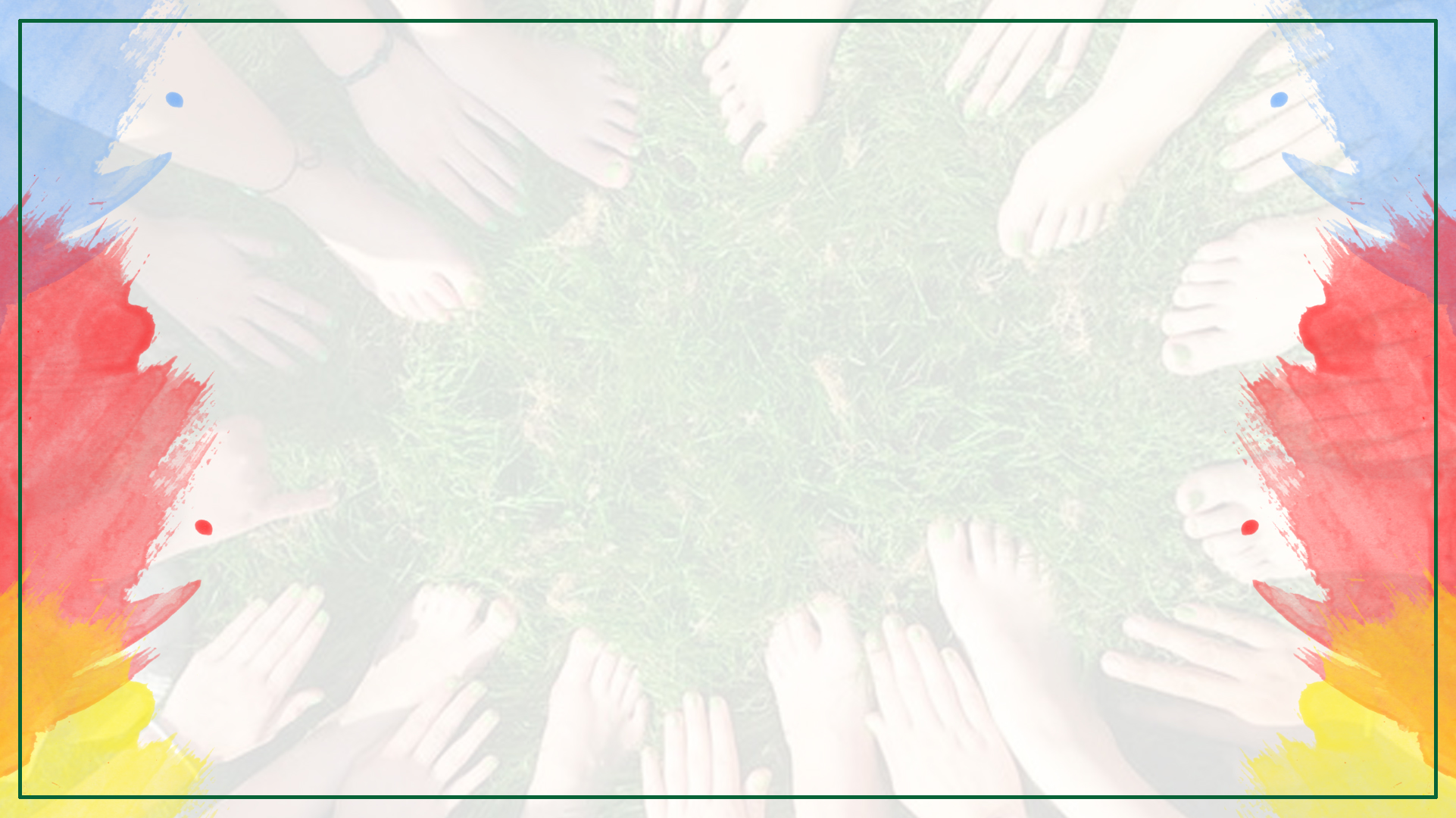 Launching of the Animated Video on March 5, 2020
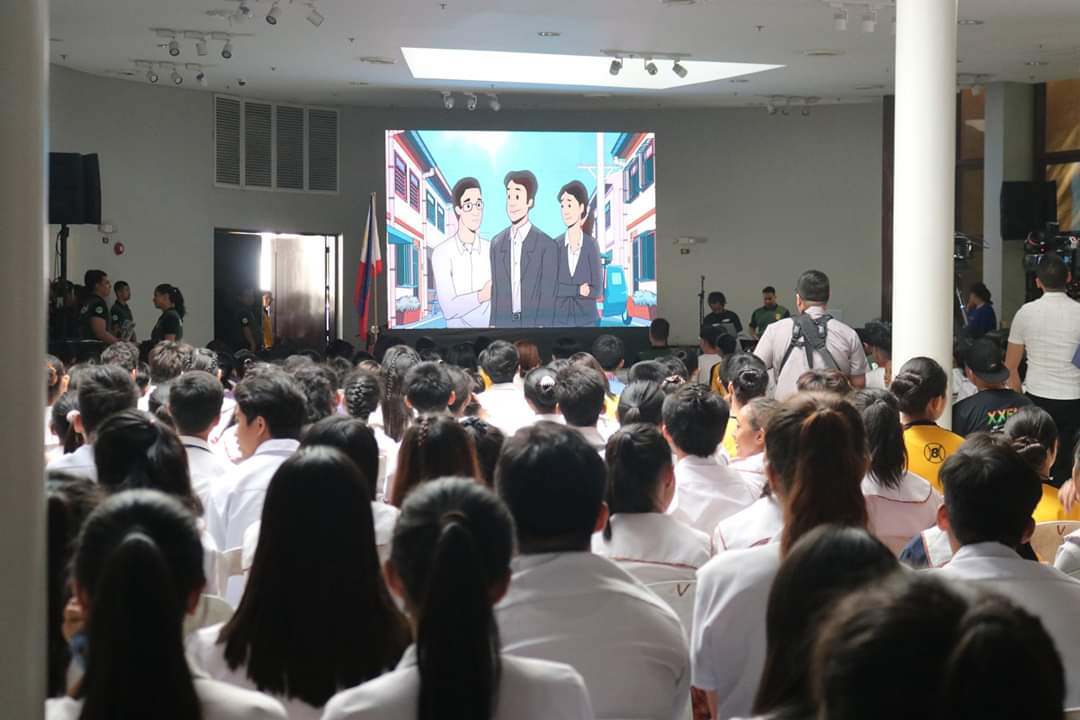 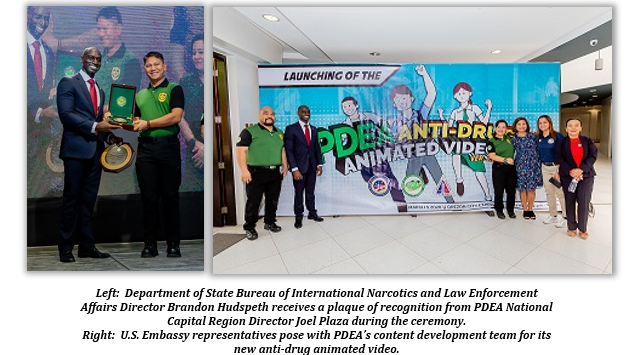 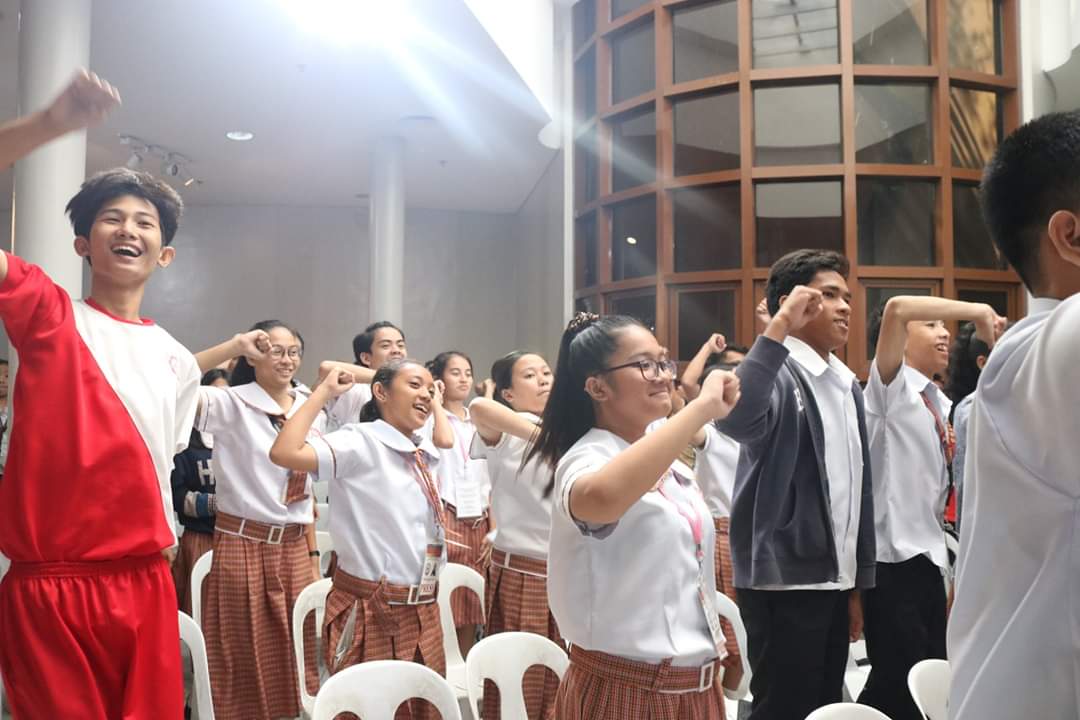 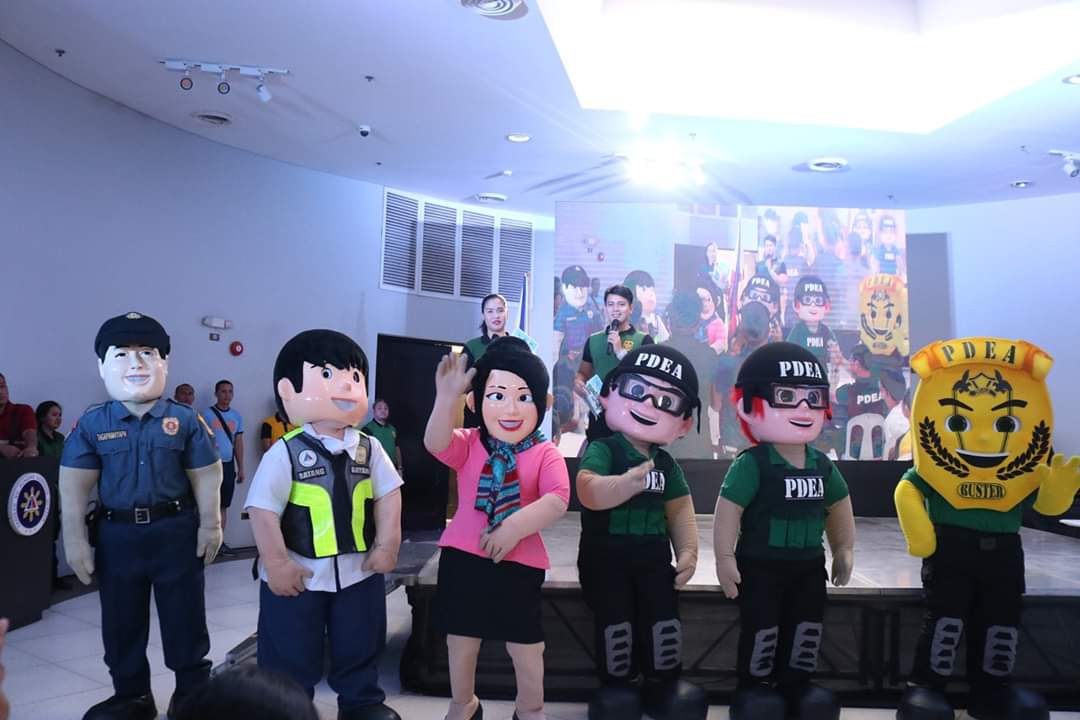 13
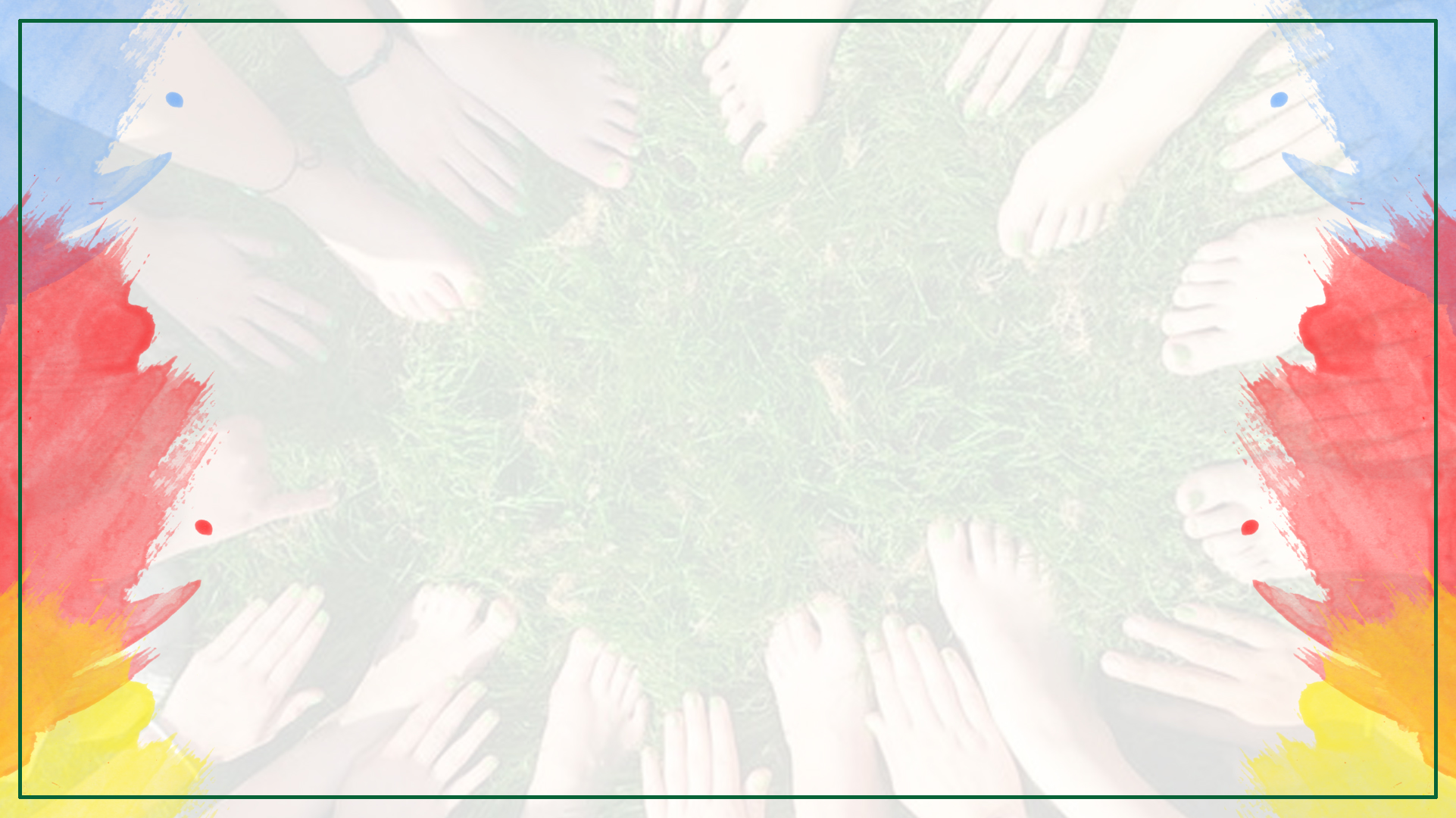 2) Comics on Drug Free Workplace “Doors of Change”
Objective:
 
To educate employees and officials of private and government institutions about the importance of drug free workplaces 
 
Background:
 
The Drug Free Workplace Program in the private and government sectors was institutionalized through the enactment of regulations by the national government.

There is a need to enhance information dissemination on these regulations

Development, publication, and dissemination of comics was chosen as a means to enhance the information drive

Application of the Psychological Reactance Theory and Gain-Framed Messaging
14
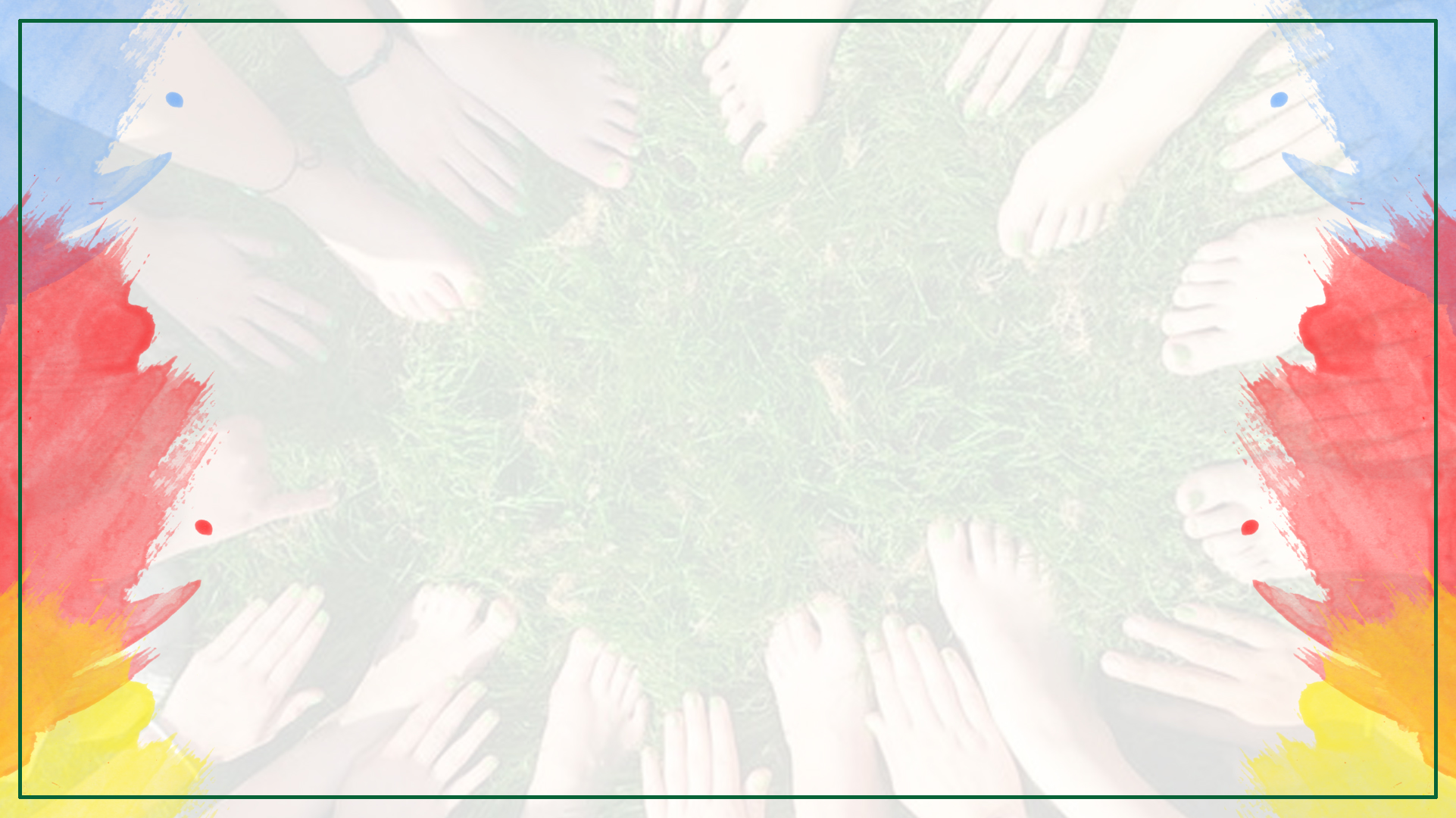 Comics for a Drug Free Workplace published in English and Filipino
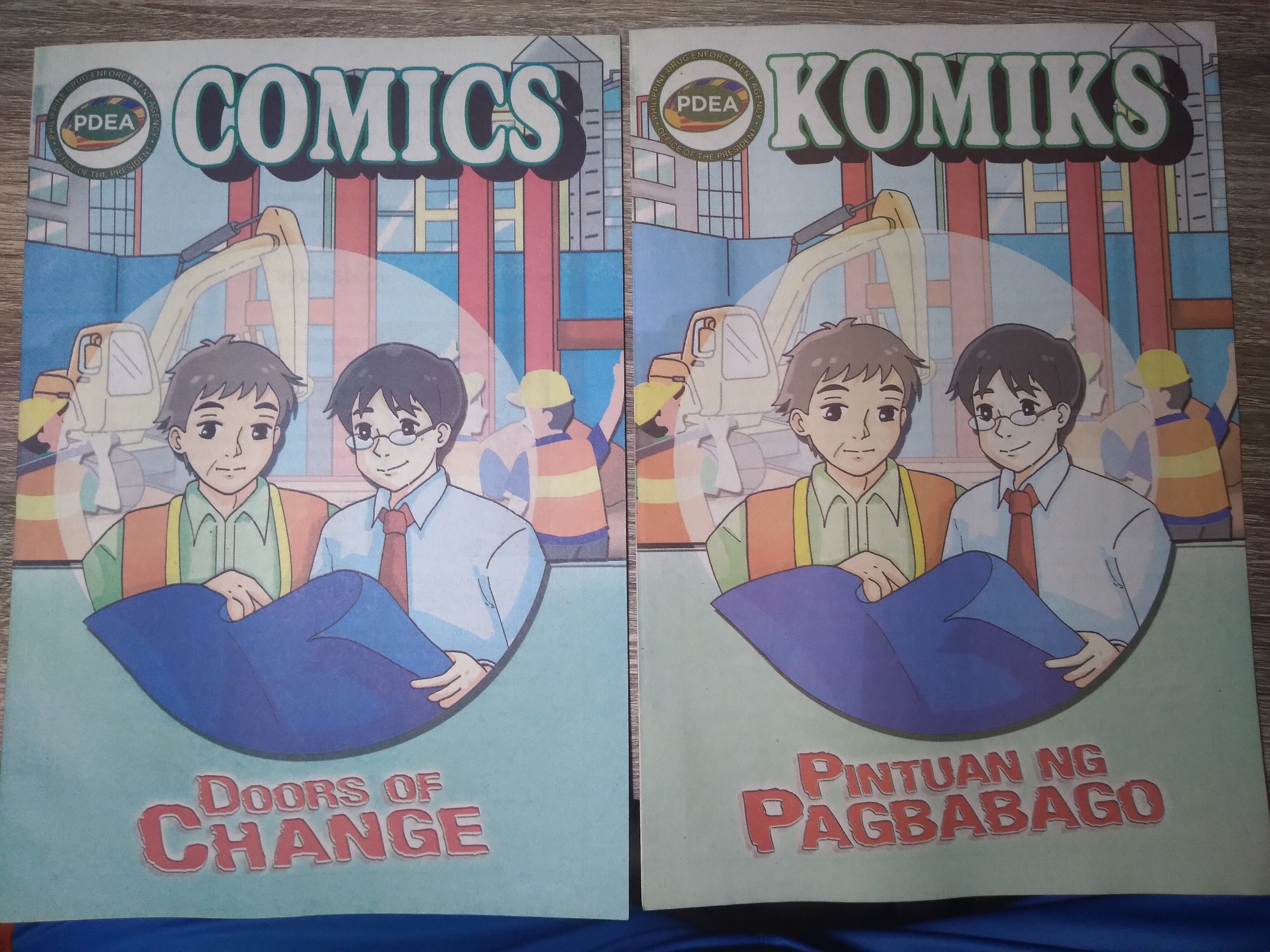 15
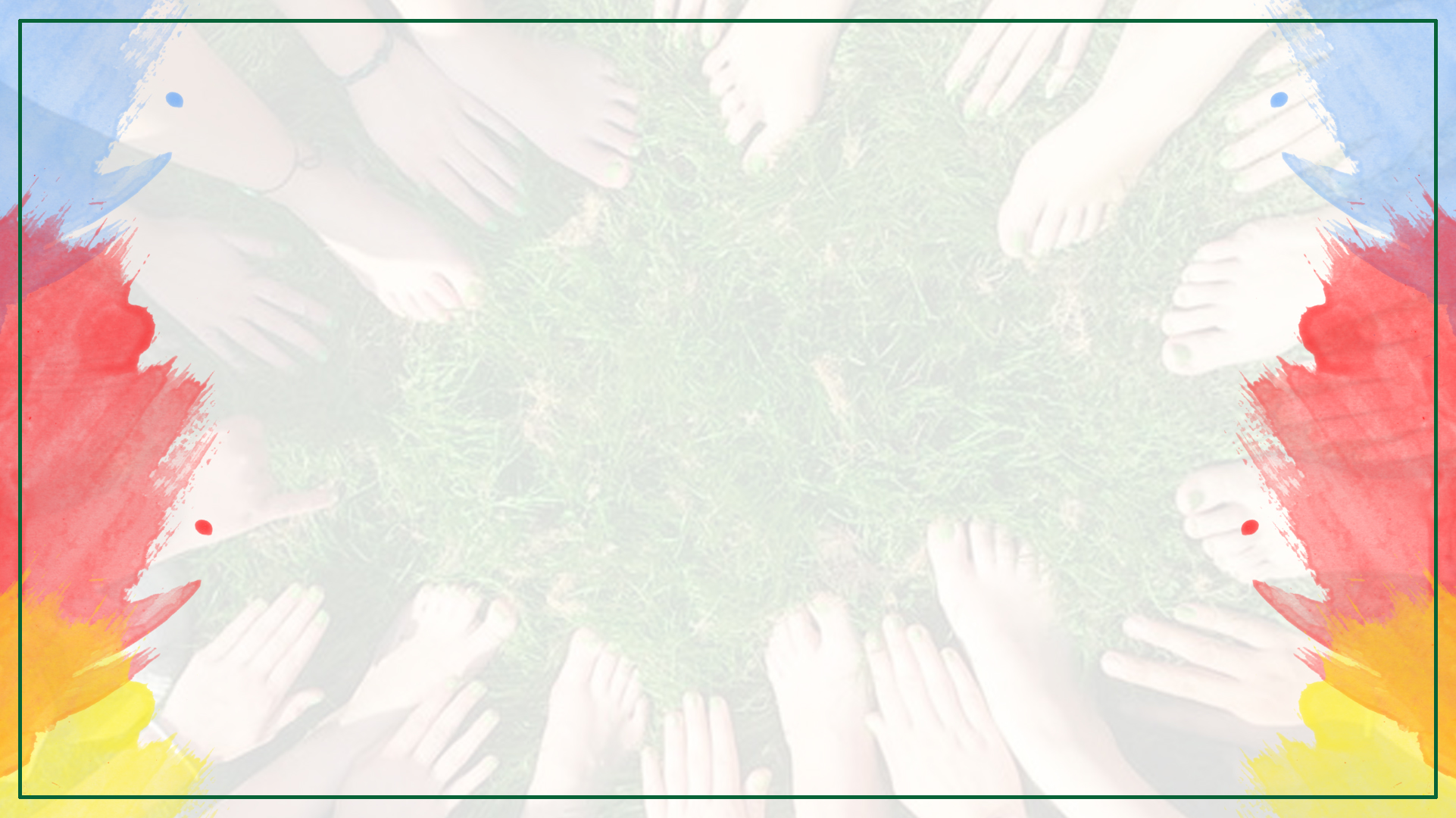 Pending Activity:
Training Security Guards as Partners in Anti-Illegal Drugs Advocacy
Objective:
Develop/Reinforce positive attitude of security guards towards their role in the anti-illegal drugs campaign 
Instill in them the belief that the institution they serve values their capabilities to be significant contributors to the anti-drug campaign
Ensure that they have the capability to perform their roles in the campaign. 
 
Background:
This concept is anchored on the following constructs of the Theory of Planned Behavior: 
Attitude - Develop a positive attitude in Security Guards toward being Drug Free
Subjective Norms - To increase awareness in Security Guards that important individuals in their environment believe in them and expect them to play a significant role in ensuring a Drug Free environment 
Perceived Behavioral Control – capacitate and instill the belief in Security Guards that they have the ability to contribute to a Drug Free Philippines.
16
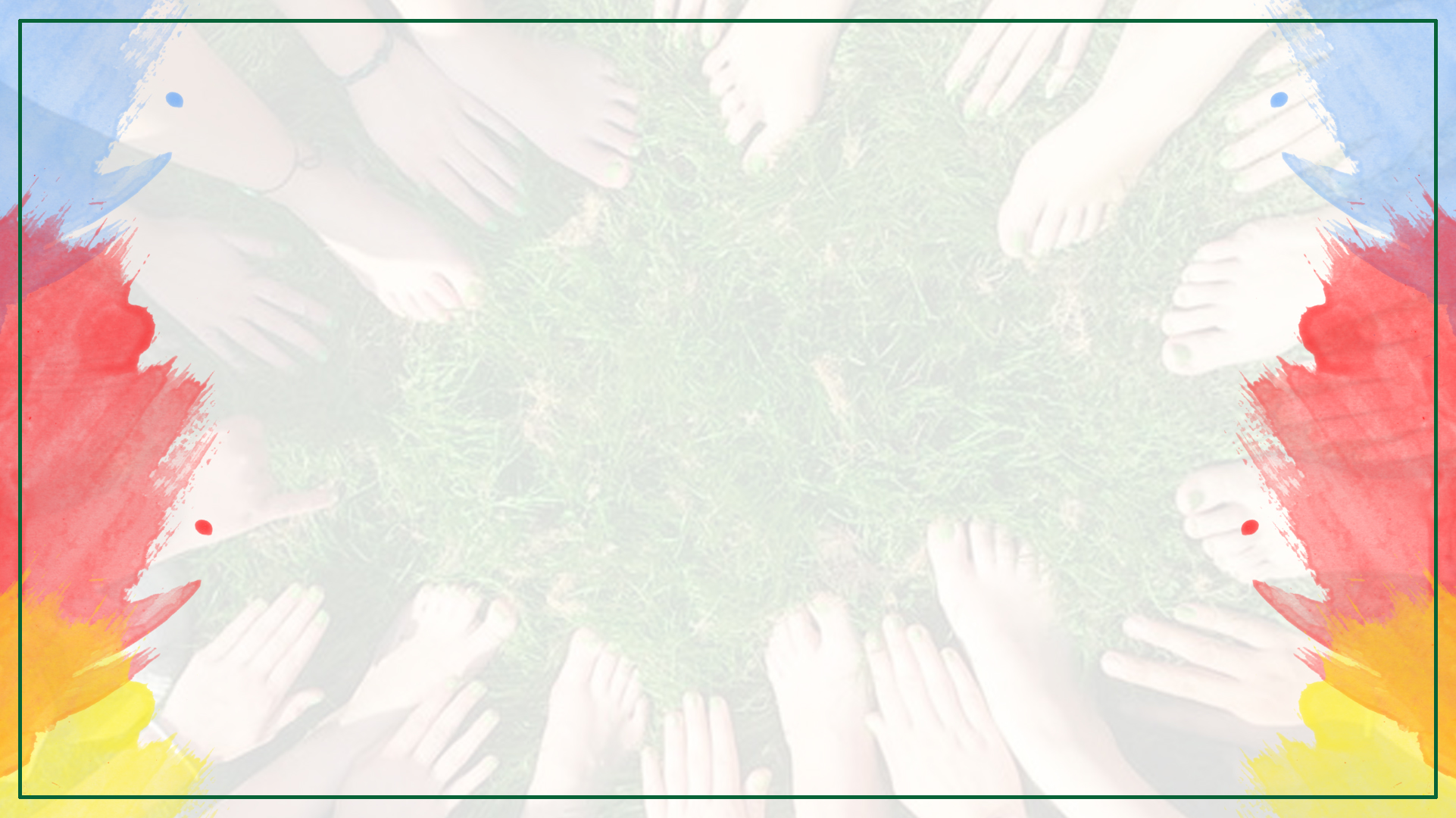 The Supervisory Office for Security and Investigation Agencies of the Philippines passed a Resolution on January 9, 2020 updating their Program of Instruction (POI).
This new POI will include modules that will train Security Guards to be partners in the anti-illegal drugs campaign based on our training. 
All applicants for Security Guard license and renewal (every 3 years) will undergo this training.
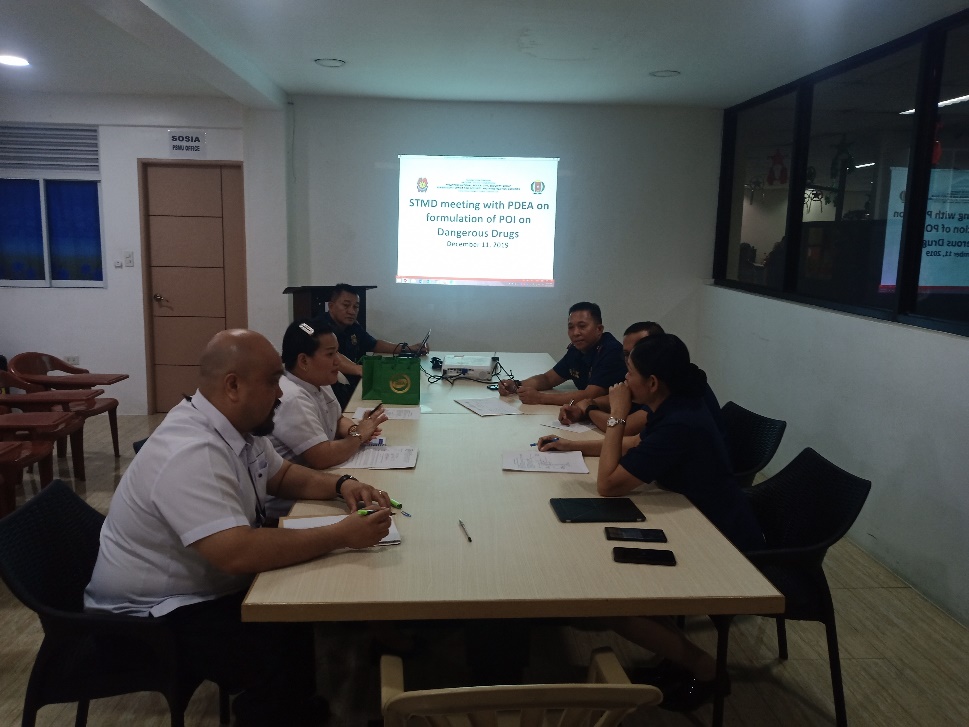 The COVID-19 Pandemic halted its pilot implementation last April 16, 2020
17
Prevention 2020-2021
Psychoactive Substance Prevention 2020-2021 
A new approach


Hanoi, Vietnam 2021
By Team Vietnam (Hang Pham, Nam Cao and Chung Nguyen)Presented by Hang Pham
Triangle Execution Point
Law and Policy Advocacy
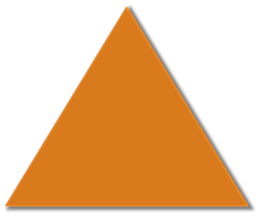 Create new
Prevention messages
Media training
2020
Contributed to the discussion at the National Assembly on the Law on Drugs Prevention and Control
Suggested an additional and clear definition of drug prevention intervention in the law.
Advocated for a chapter of prevention plan including education, family, workplace
Organized Student Dialogue Workshop
300-400 students attended
Officers from the Department of Drugs and Social Vices Prevention and Control gave talks on drugs, prevention, demand reduction
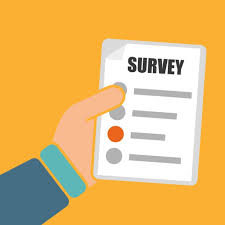 2020 (continued…)
Drafting surveys to gain a better picture of 
drugs knowledge among adolescent and how to influence them with prevention message
Drafting project Social-media-based prevention
Target audience: students from 13-20 years old, parents and teachers from 25-50 years old
Main media platforms: facebook, youtube, tiktok
Traditional media: organize seminar on various topics of drugs prevention to increase expose on prints, TV.
Prevention messages: Don’t try even once! Think before you start! High in your own healthy way! 
Coordinate with singers to compose catchy songs on drugs prevention
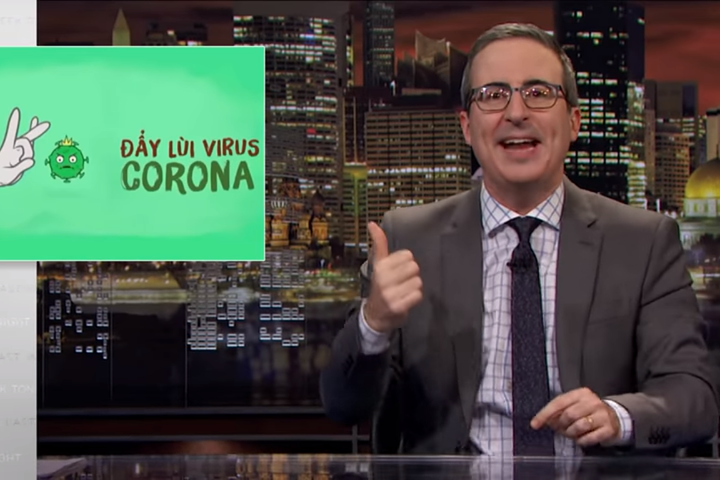 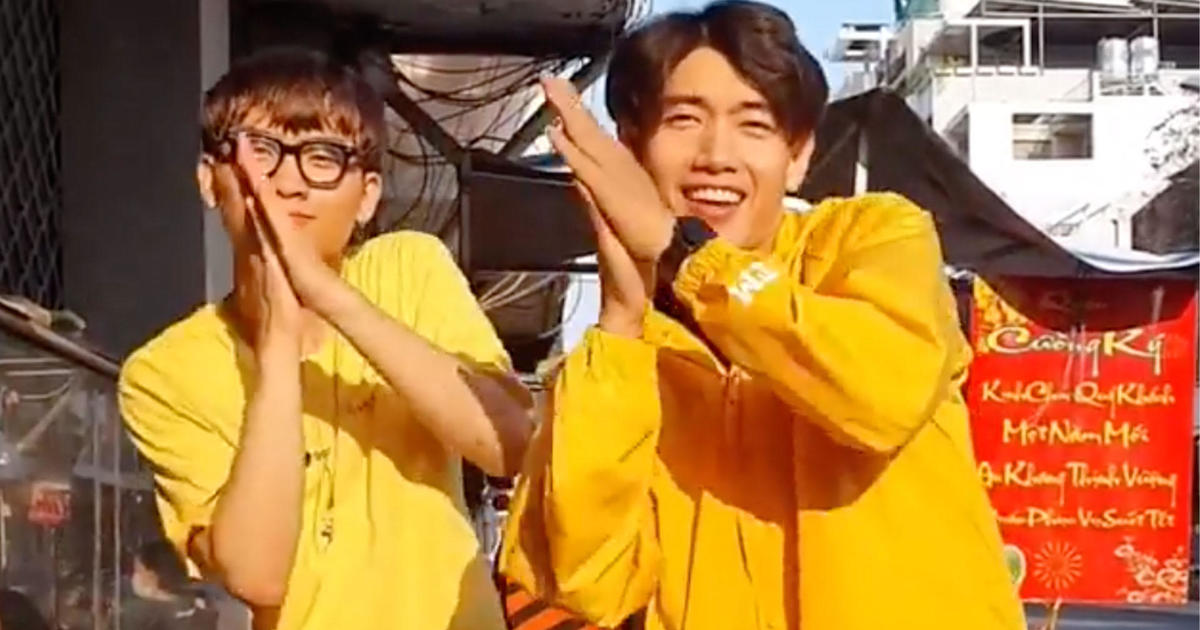 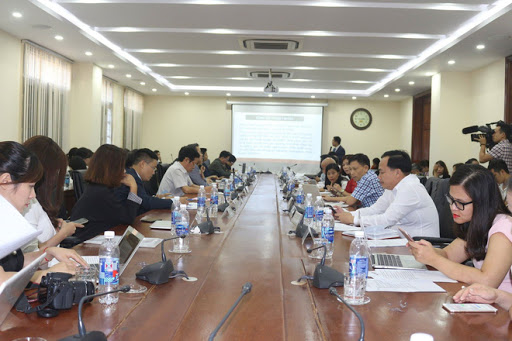 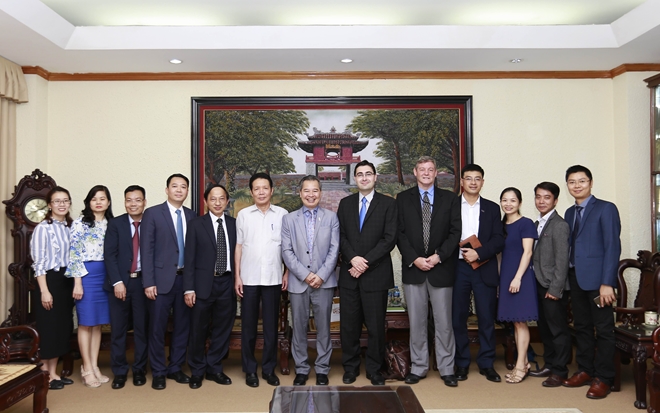 2021
Organize seminars on the Amended Law on Drugs Prevention and Control which is being discussed among National Assembly deputies. 
Venue: National University
Organizers: Government Office, National Assembly Office, Ministry of Labour, Invalids and Social Affairs
Tentative Sponsors: Facebook, UNESCO
Participants: CDC, Drugs Prevention Experts, Author of the amended law, mainstream prints and e-newspaper, several TV outlets...

Run a TV-feature of 15 minutes to 
Advocate for the chapter of prevention 
science on Vietnam Television.
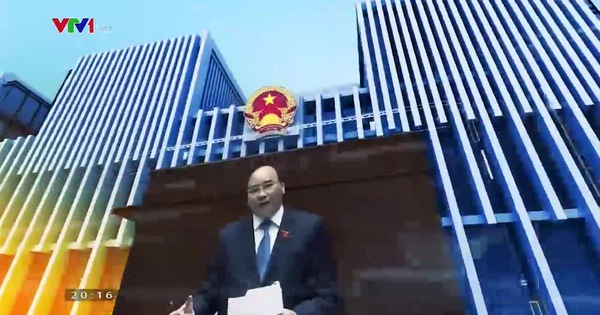 2021 (continued…)
Distributed surveys on drugs prevention knowledge to students

Implement the social-media-based prevent plan
Fund-raise and execute the plan as discussed and agreed in 2020
Monitor effect on social-media-based prevention on various platforms of facebook, youtube, tiktok

Continue Student dialogue workshops (4 more workshops)
Prepare/plan a fun-run race to increase awareness on drugs prevention and control. 
Prevention messages: 
	High in your own healthy way! 
	Choose your high wisely!
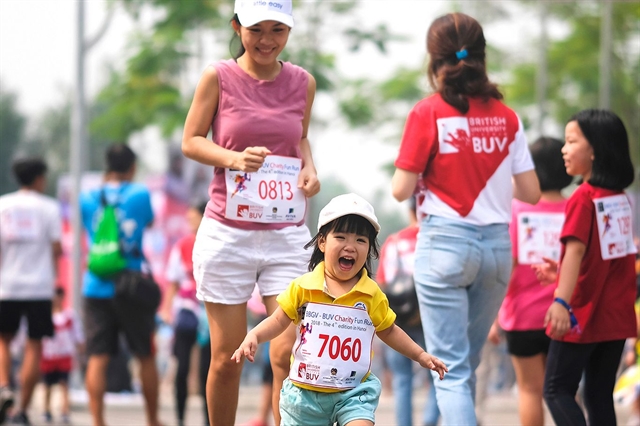 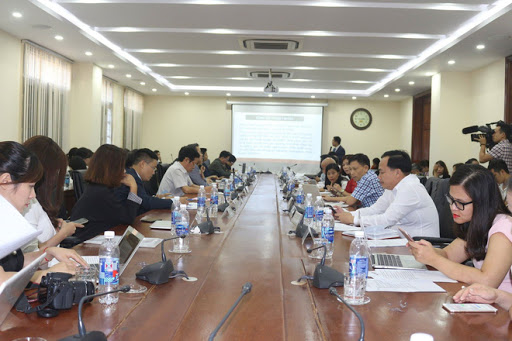 2021 (continued…)
Media training workshop (Train the trainers)
Participants: TV, print, e-newspaper and e-magazine reporters covering current affairs and health and youth issues
Content: Basic knowledge of prevention and how to create persuasive messages
Tentative lecturer: Dr. Crano
Platforms: online (via zoom) and also offline
Co-organizer: Government Office, UNESCO, Authority of Press (Ministry of Information and Communications
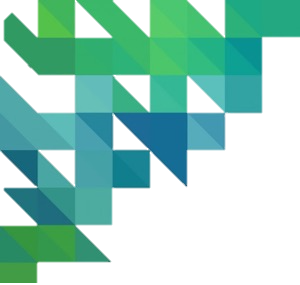 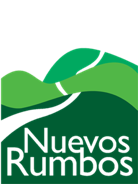 LESS IS MORE
Decreasing heavy drinking among adults in Colombia, Peru, and Mexico: The SCALA Project
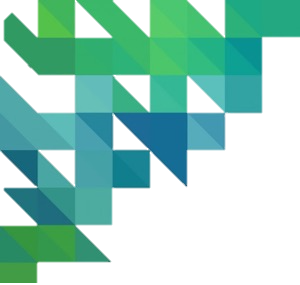 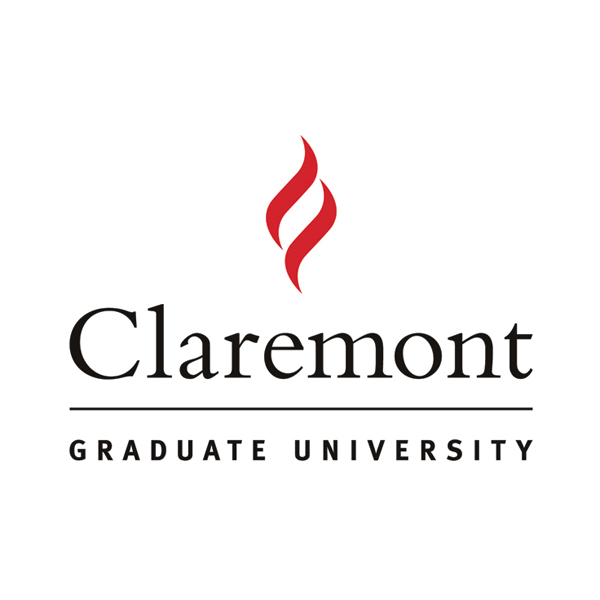 Juliana Mejía T., Director of Prevention
Katherine Mora, Psychologist
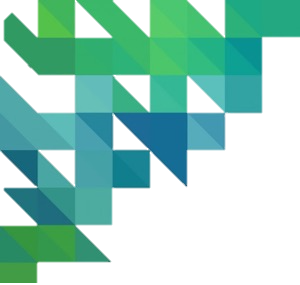 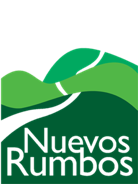 LESS IS MORE
Decreasing heavy drinking among adults in Colombia, Peru, and Mexico: The SCALA Project
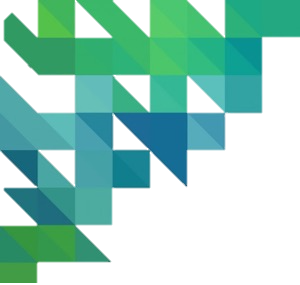 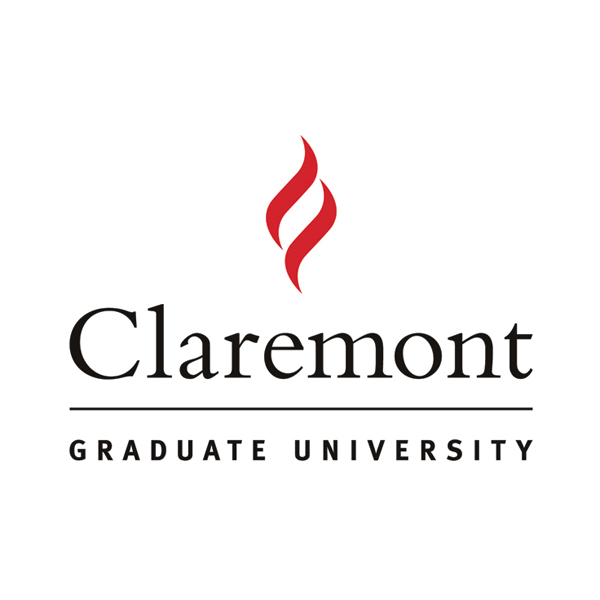 Juliana Mejía T., Director of Prevention
Katherine Mora, Psychologist
CORPORACIÓN NUEVOS RUMBOS INVESTIGACIÓN Y PREVENCIÓN
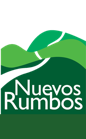 Alcohol per capita consumption
Global Status Report on Alcohol and Health 2018
Mexico: 6.5 Liters
Peru: 6.3 Liters
Colombia: 5.8 Liters
Prevalence of alcohol use disorders (AUD)
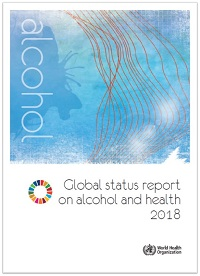 Highest rates 
Peru: 8.9
Colombia: 7.0
México 2.3
* 12-month prevalence estimates (15+); **including alcohol dependence and harmful use of alcohol.
Attributable deaths to alcohol per year
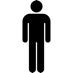 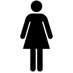 7,2% Males
2,6%  Females
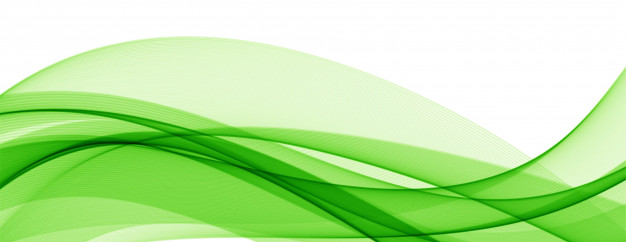 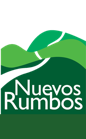 CORPORACIÓN NUEVOS RUMBOS INVESTIGACIÓN Y PREVENCIÓN
The Media Campaign: Target audience
Total population in Soacha, an industrial suburb of Bogota, is about 500,000 people
Informal records suggest 1’500.000 people (migrant population – displaced because of violence)
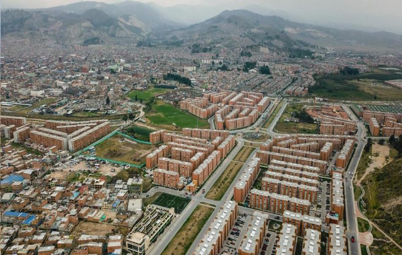 (Soacha Local Government, 2019)
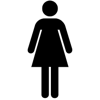 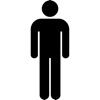 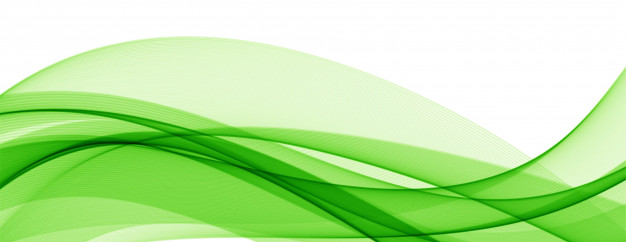 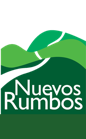 CORPORACIÓN NUEVOS RUMBOS INVESTIGACIÓN Y PREVENCIÓN
People requesting services will see prevention messages before appointment:
Channels
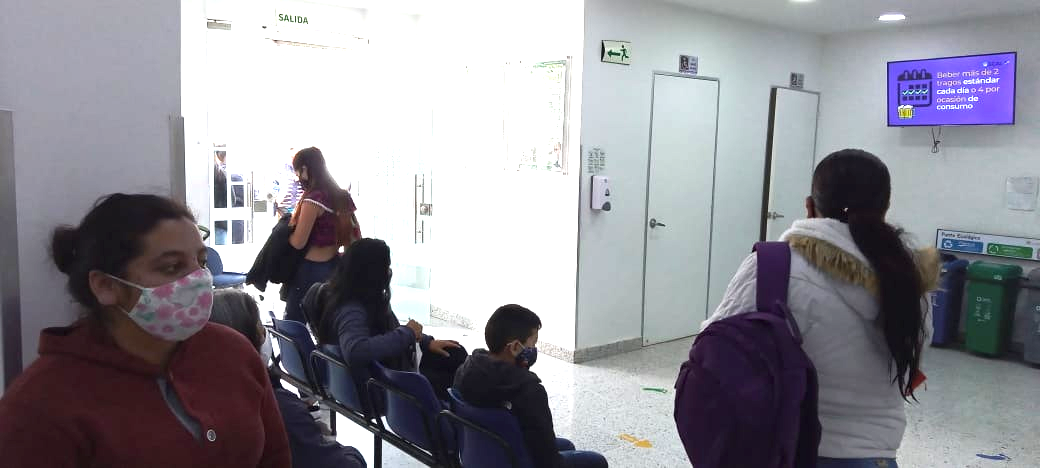 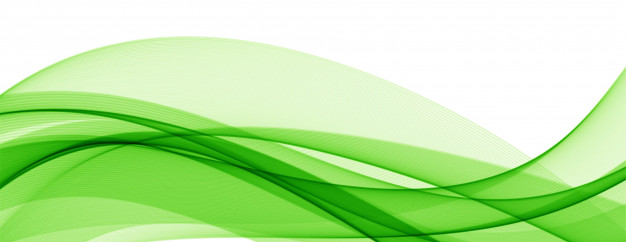 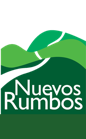 Target audience: People requesting services at Mario Gaitán Yanguas Hospital for any reason
Alcohol users divided into four subpopulations: 
Young adults (18-26 years)
Adults (27-35 years)
Adults (36 – 59 years)
Elder (60+)
As alcohol is embedded into the culture, people are resistant to messages about how to avoid alcohol consumption
Some patients are illiterate
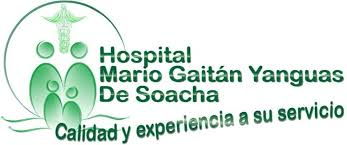 (Soacha Local Government, 2019)
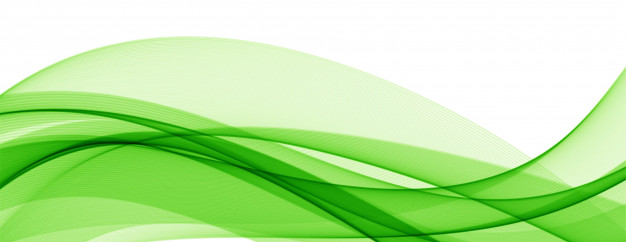 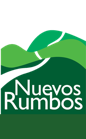 CORPORACIÓN NUEVOS RUMBOS INVESTIGACIÓN Y PREVENCIÓN
Theoretical Framework: The Theory of Planned Behavior - TBP
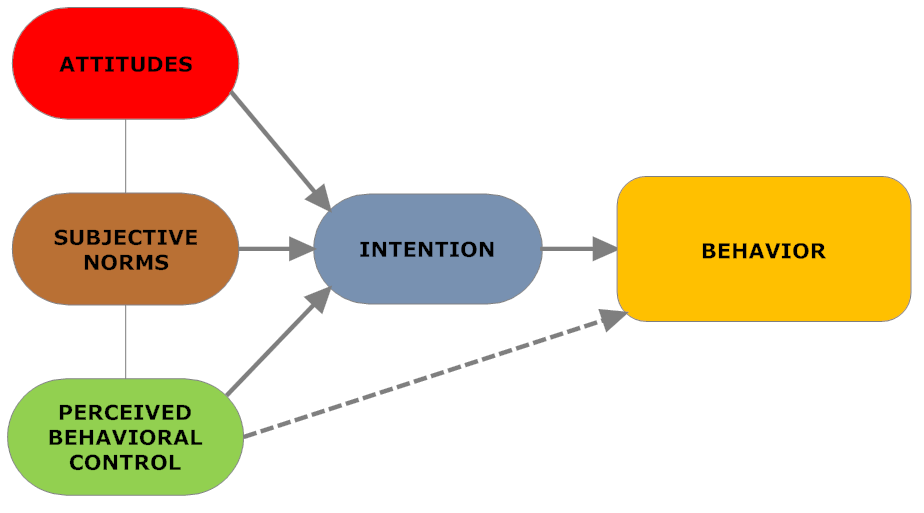 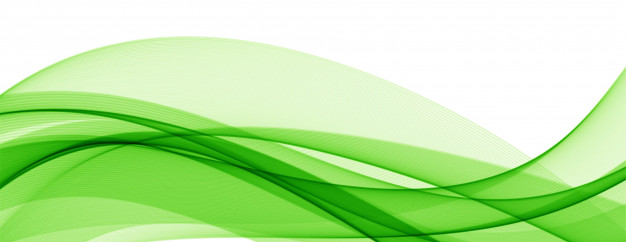 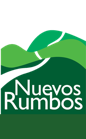 We seek to reduce alcohol consumption by influencing people’s attitudes, subjective norms, and perceived behavioral control through their attendance at the Primary health center and by increasing alcohol health literacy.
Attitude: Positive attitudes toward receiving information about alcohol risks.
Subjective norms: Relatives think that health professionals could help me to understand how heavy drinking affects my health. 
Perceived Behavioral Control: People can drink responsibly by limiting the number of drinks per occassion.
Intention: Drink 4 standard drinks maximum per ocassion.
Behavior: People will reduce drinking – amount & frequency.
Theory of Planned Behavior
(TBP)
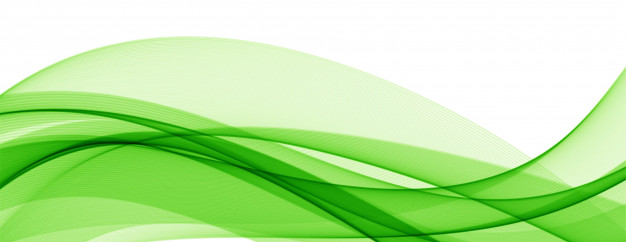 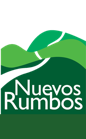 CORPORACIÓN NUEVOS RUMBOS INVESTIGACIÓN Y PREVENCIÓN
PERSUASIVE STRATEGY

Theory of planned behavior
 coupled with:
Gain & loss-framed messages &
developed using EQUIP principles
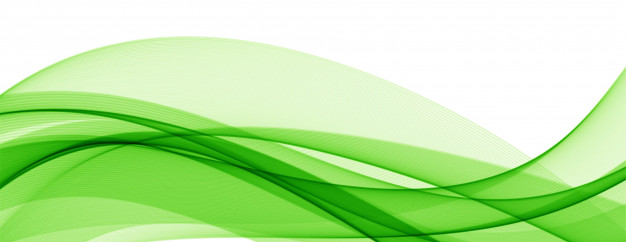 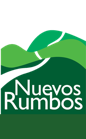 CORPORACIÓN NUEVOS RUMBOS INVESTIGACIÓN Y PREVENCIÓN
Health Literacy
Worried about saving money?

 Reducing the number of drinks to 2 or 4 per occasion will help you to keep money in your pocket. Drink less, savings up.
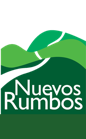 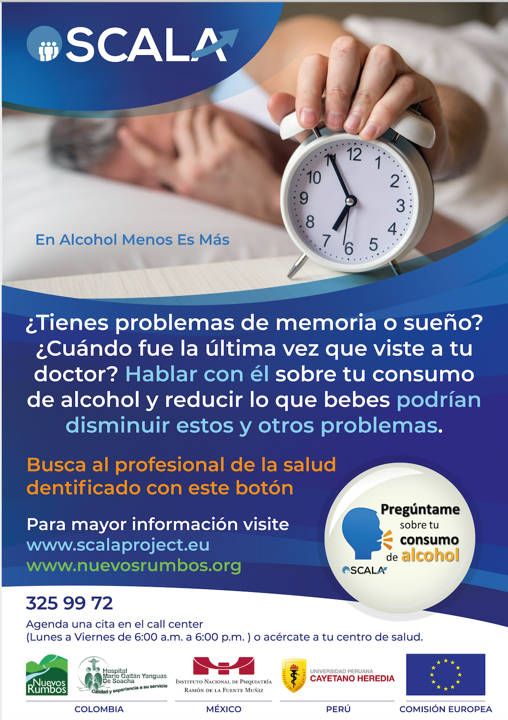 CORPORACIÓN NUEVOS RUMBOS INVESTIGACIÓN Y PREVENCIÓN
Fostering Attendance at the Primary Health Care Center
¿Do you have memory and sleeping troubling? 

When was the last time you consulted your doctor? Talk with him about your alcohol consumption will help you to reduce these and other problems.
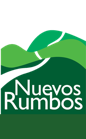 CORPORACIÓN NUEVOS RUMBOS INVESTIGACIÓN Y PREVENCIÓN
People requesting services will see prevention messages before appointment:
Channels
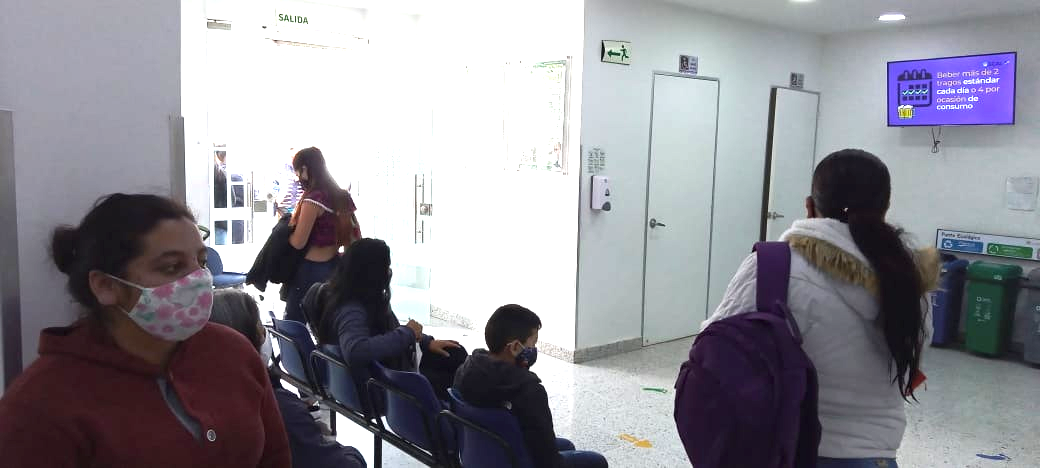 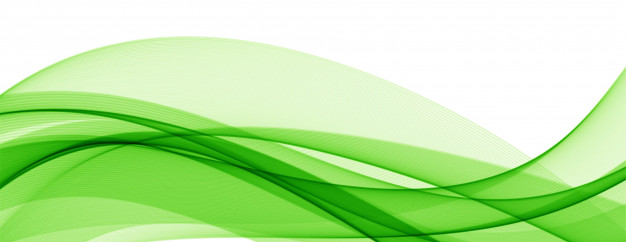 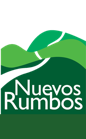 CORPORACIÓN NUEVOS RUMBOS INVESTIGACIÓN Y PREVENCIÓN
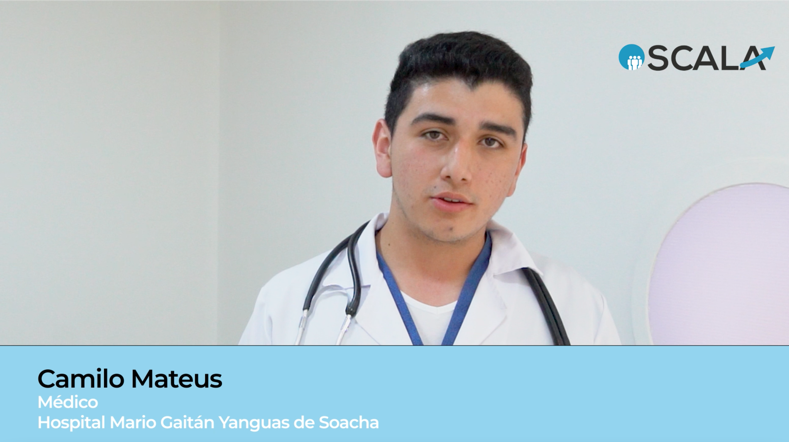 Videos in waiting rooms
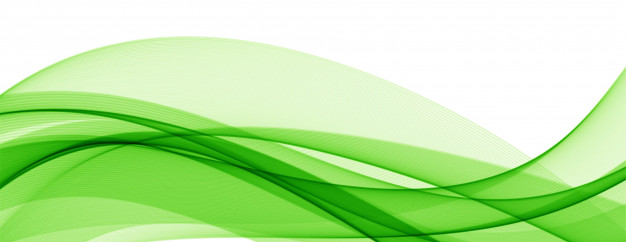 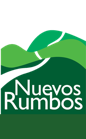 CORPORACIÓN NUEVOS RUMBOS INVESTIGACIÓN Y PREVENCIÓN
Pilot testing: to verify if materials are well received and are understandable for the target population, through qualitative information (focus groups) 
Posttest in each group.
Quasi-Experimental (Soacha) and Control (Madrid and Funza). 
  
SURVEYS before the patients meet the GP in the PHCC.
Number of patients who attend the PHCC and have been exposed to the campaign.
Knowledge of alcohol use.
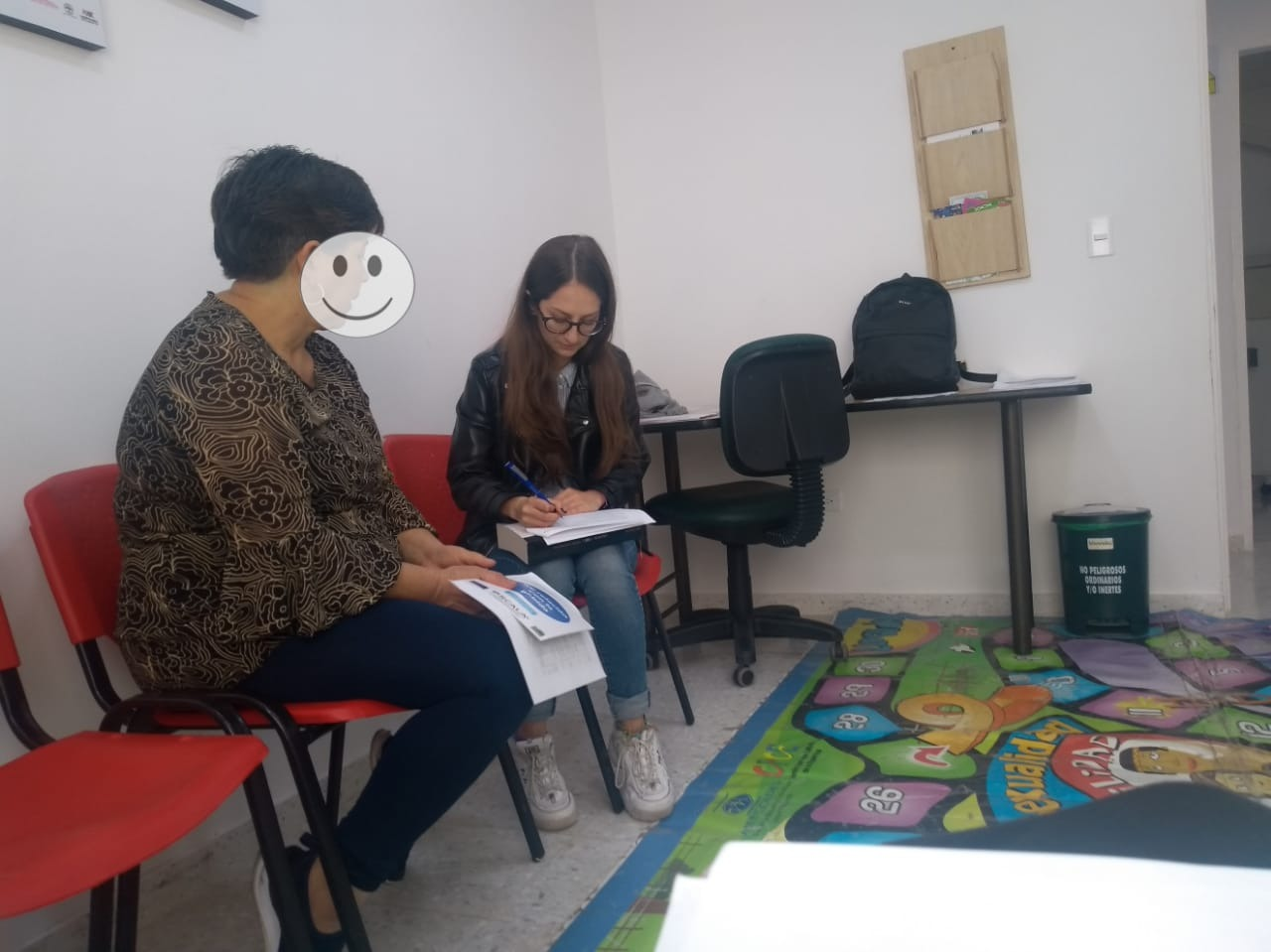 EVALUATION PLAN 
 Quasi-experimental design
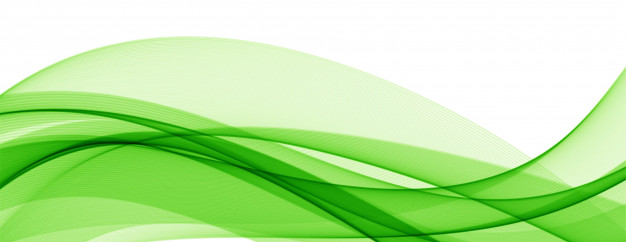 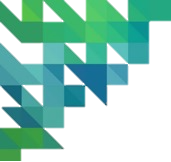 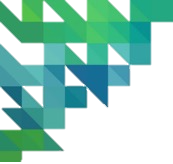 GRACIAS
Do you have any questions?
Contact us 
jmejia@nuevosrumbos.org/ kmora@nuevosrumbos.org / info@nuevosrumbos.org

Follow us
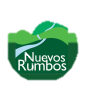 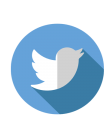 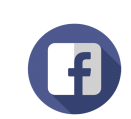 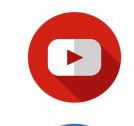 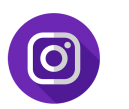 @CNuevosRumbos
Corporación Nuevos 
Rumbos Oficial
cnuevosrumbos
www. nuevosrumbos.org
@cnuevosrumbos
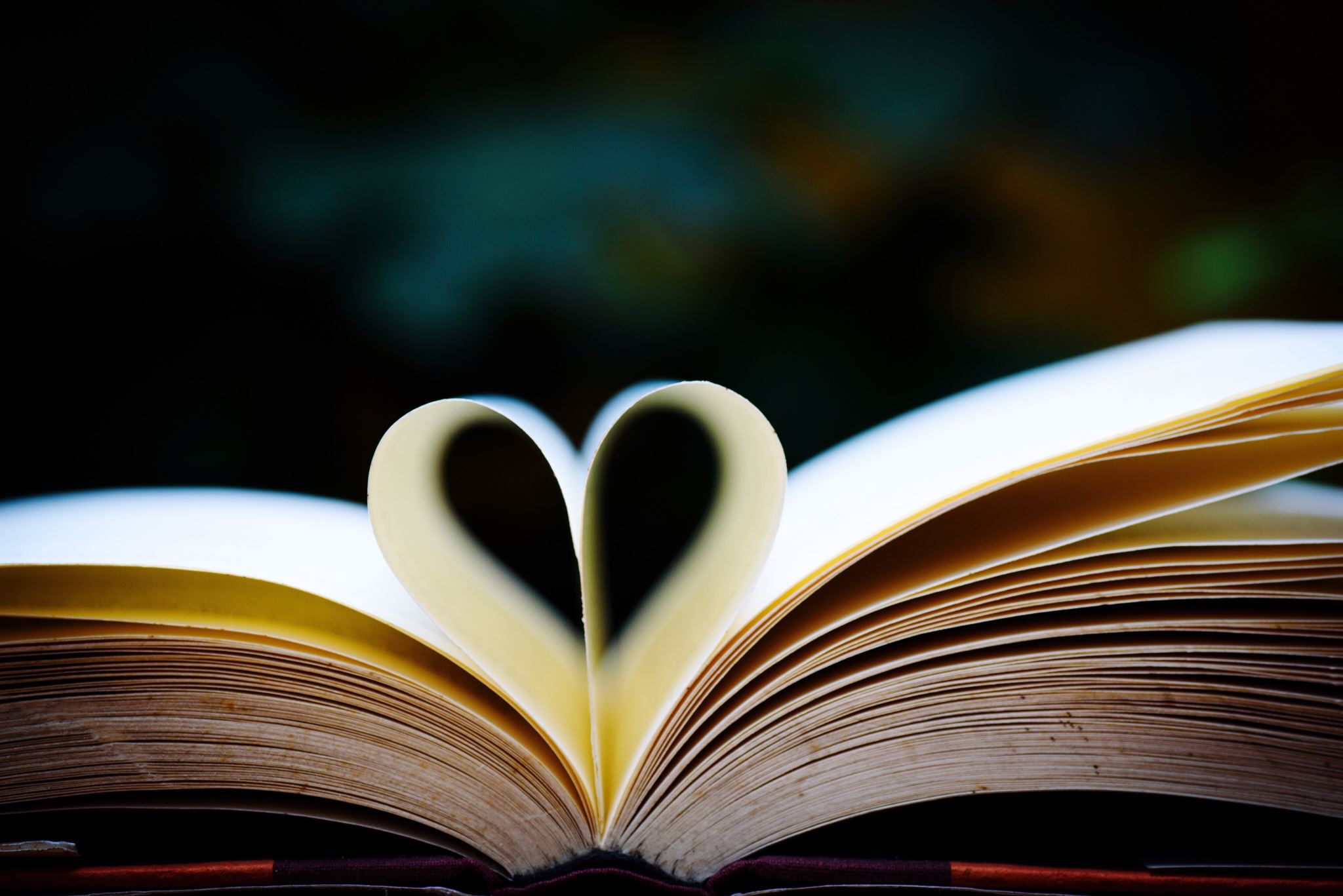 And now, some words of wisdom fromDr. Eusebio Alvaro
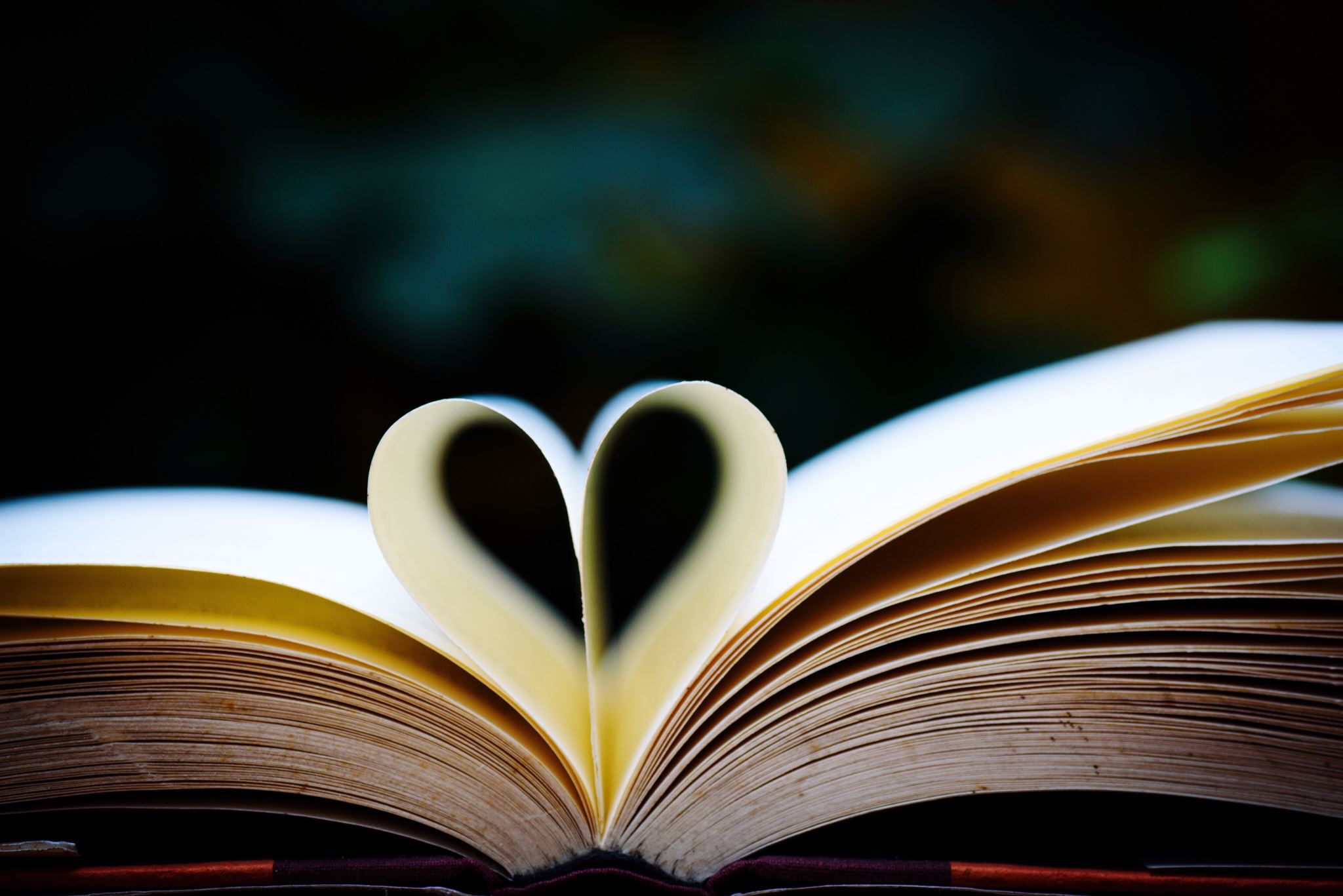 Contact Information
Dr. William D. Crano - william.crano@cgu.edu

Dr. Eusebio Alvaro - eusebio.alvaro@cgu.edu

Patrick Madayag - patrikmadayag@yahoo.com

Hang Pham - phaminhang@gmail.com

Juliana Mejía T. - julianamejiat@gmail.com

Katherine Mora - kathemorac@gmail.com